e7d195523061f1c0c2b73831c94a3edc981f60e396d3e182073EE1468018468A7F192AE5E5CD515B6C3125F8AF6E4EE646174E8CF0B46FD19828DCE8CDA3B3A044A74F0E769C5FA8CB87AB6FC303C8BA3785FAC64AF5424764E128FECAE4CC727650C04623638EBB0E38E204334561D5C6A1F0CAD760F6FBB7D9E209A4CCD06739B0CBDF42479AA5F56606813F7B2771
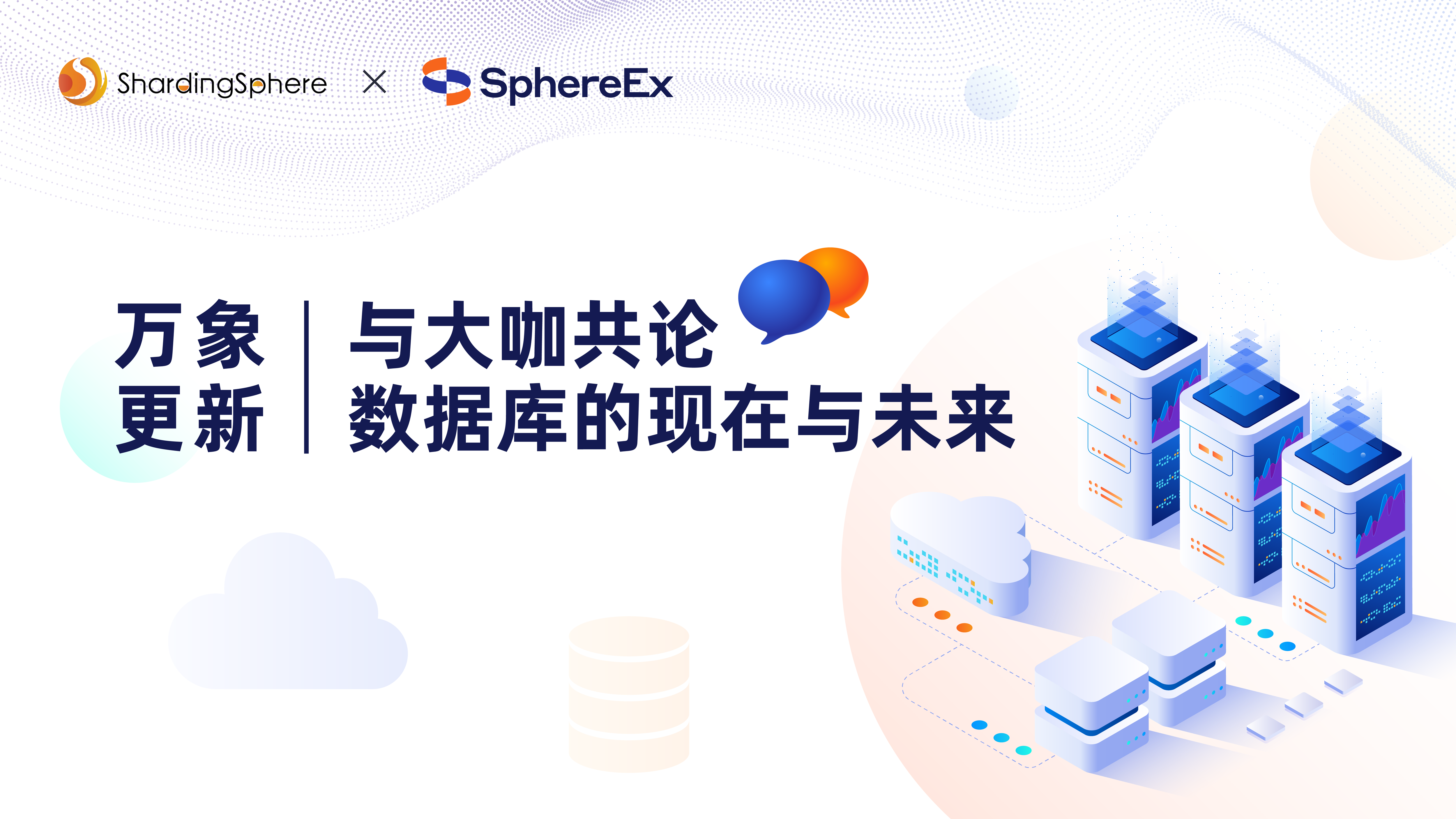 e7d195523061f1c0c2b73831c94a3edc981f60e396d3e182073EE1468018468A7F192AE5E5CD515B6C3125F8AF6E4EE646174E8CF0B46FD19828DCE8CDA3B3A044A74F0E769C5FA8CB87AB6FC303C8BA3785FAC64AF5424764E128FECAE4CC727650C04623638EBB0E38E204334561D5C6A1F0CAD760F6FBB7D9E209A4CCD06739B0CBDF42479AA5F56606813F7B2771
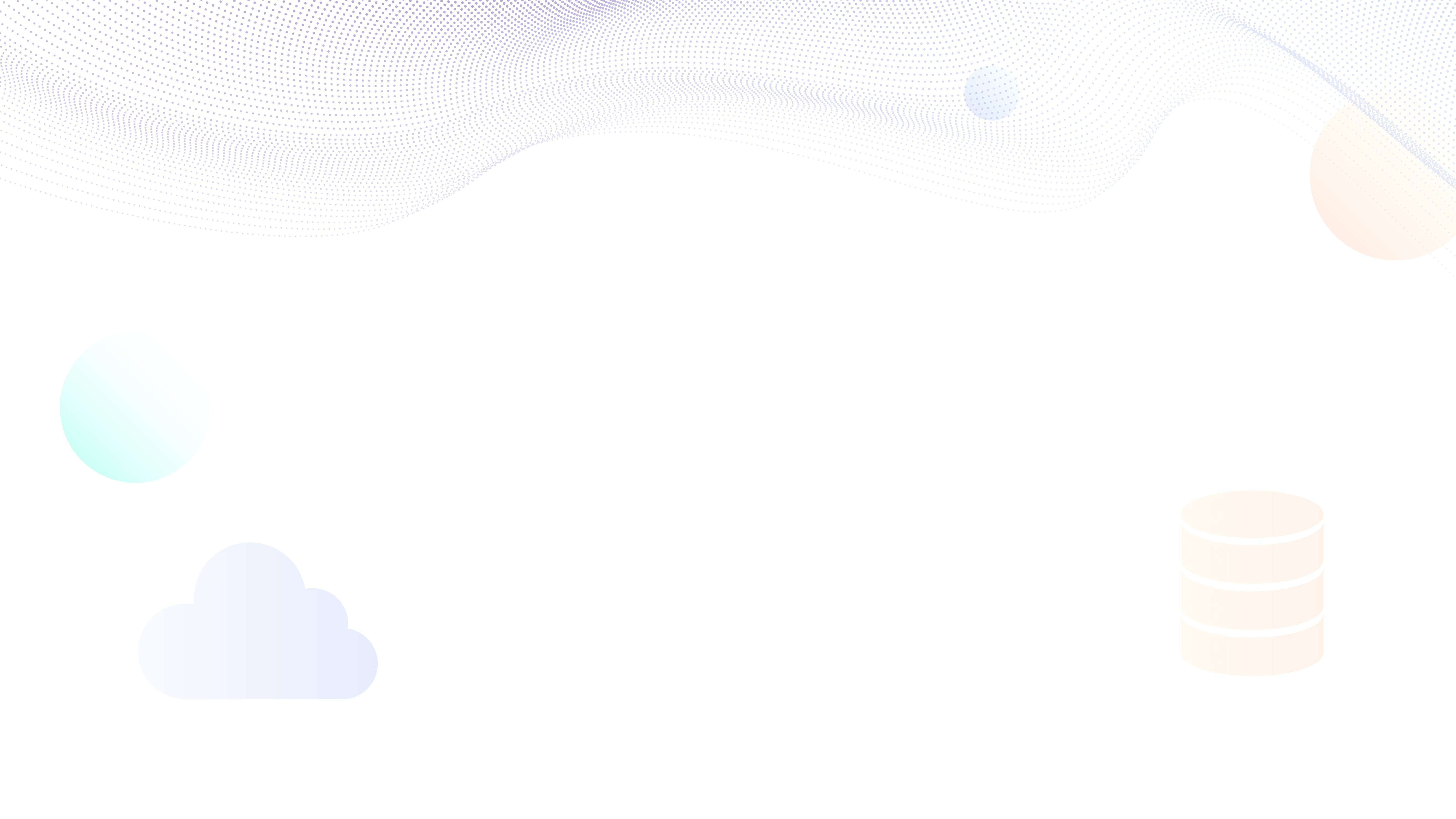 ShardingSphere在汽车之家的敏感数据治理实践
陶会祥
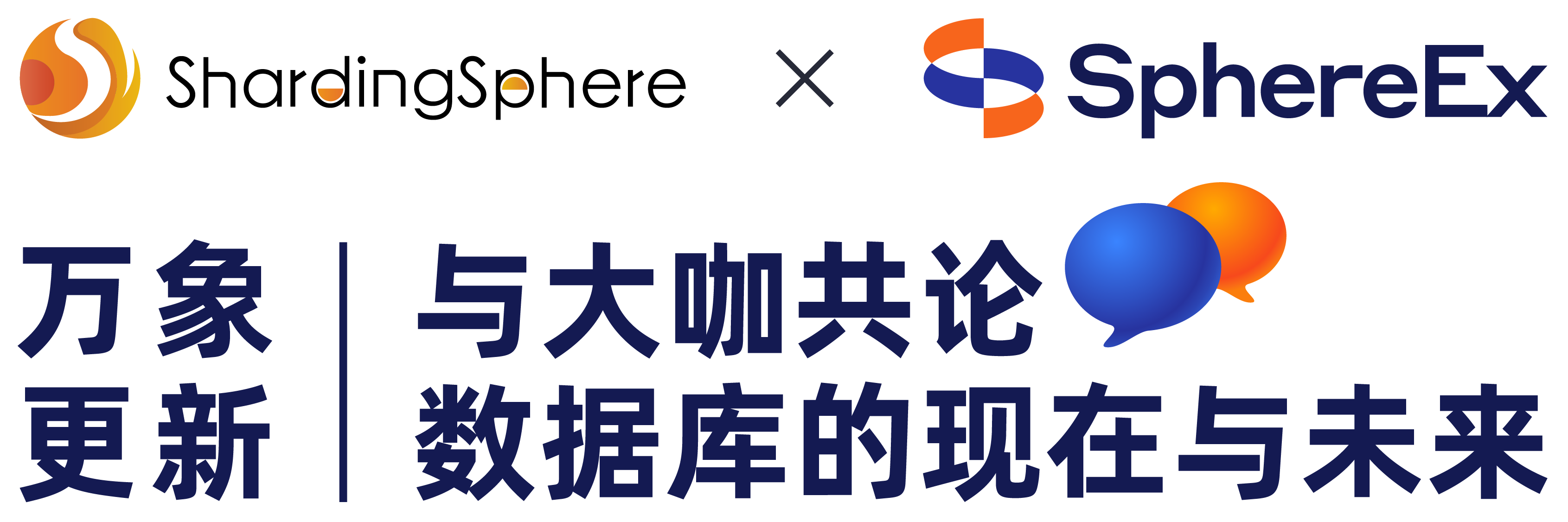 e7d195523061f1c0c2b73831c94a3edc981f60e396d3e182073EE1468018468A7F192AE5E5CD515B6C3125F8AF6E4EE646174E8CF0B46FD19828DCE8CDA3B3A044A74F0E769C5FA8CB87AB6FC303C8BA3785FAC64AF5424764E128FECAE4CC727650C04623638EBB0E38E204334561D5C6A1F0CAD760F6FBB7D9E209A4CCD06739B0CBDF42479AA5F56606813F7B2771
个人介绍
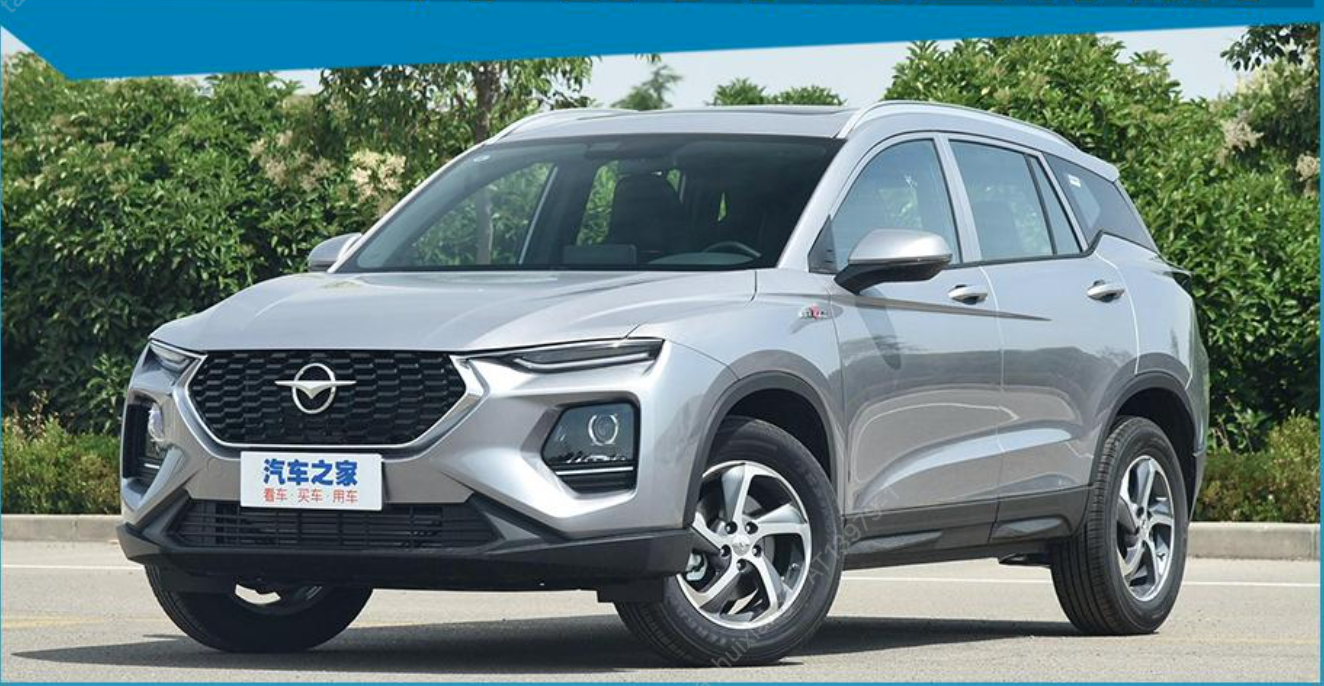 陶会祥
曾在人人网,新浪,乐视等工作
现任汽车之家数据库负责人
熟悉数据库运维及自动化开发
看车，买车，用车 都来汽车之家
[Speaker Notes: 曾在人人网,新浪,乐视等公司任DBA,目前负责汽车之家数据库运维及开发工作
https://www.autohome.com.cn/news/202107/1172242.html#pvareaid=102623
汽车之家成立于2005年6月，是全球访问量最大的汽车网站。汽车之家为汽车消费者提供选车、买车、用车、换车等所有环节的全面、准确、快捷的一站式服务。]
e7d195523061f1c0c2b73831c94a3edc981f60e396d3e182073EE1468018468A7F192AE5E5CD515B6C3125F8AF6E4EE646174E8CF0B46FD19828DCE8CDA3B3A044A74F0E769C5FA8CB87AB6FC303C8BA3785FAC64AF5424764E128FECAE4CC727650C04623638EBB0E38E204334561D5C6A1F0CAD760F6FBB7D9E209A4CCD06739B0CBDF42479AA5F56606813F7B2771
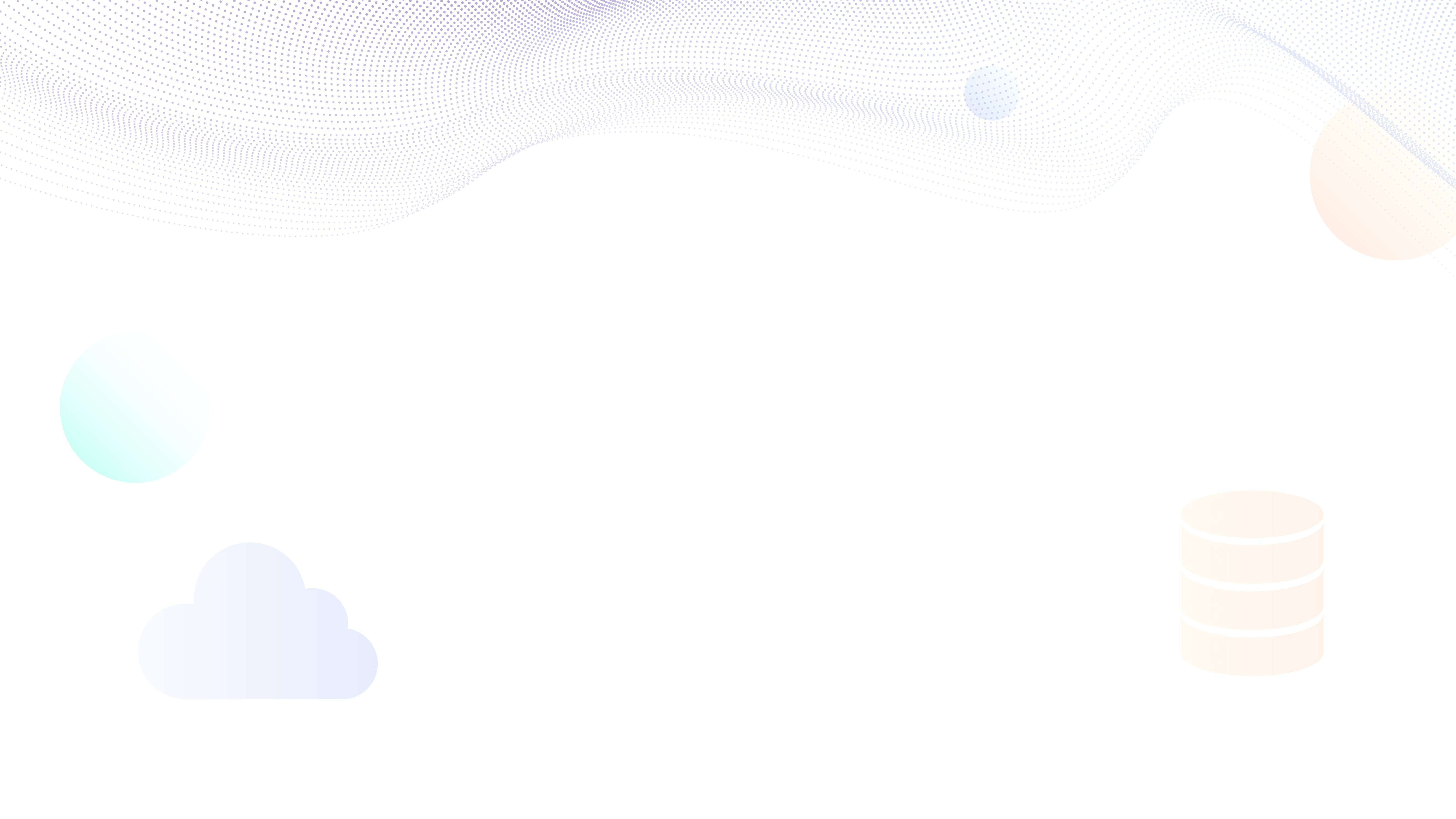 目
录
Contents
01
03
02
04
ShardingSphere在之家脱敏应用实践
数据脱敏方案
项目背景
未来展望
e7d195523061f1c0c2b73831c94a3edc981f60e396d3e182073EE1468018468A7F192AE5E5CD515B6C3125F8AF6E4EE646174E8CF0B46FD19828DCE8CDA3B3A044A74F0E769C5FA8CB87AB6FC303C8BA3785FAC64AF5424764E128FECAE4CC727650C04623638EBB0E38E204334561D5C6A1F0CAD760F6FBB7D9E209A4CCD06739B0CBDF42479AA5F56606813F7B2771
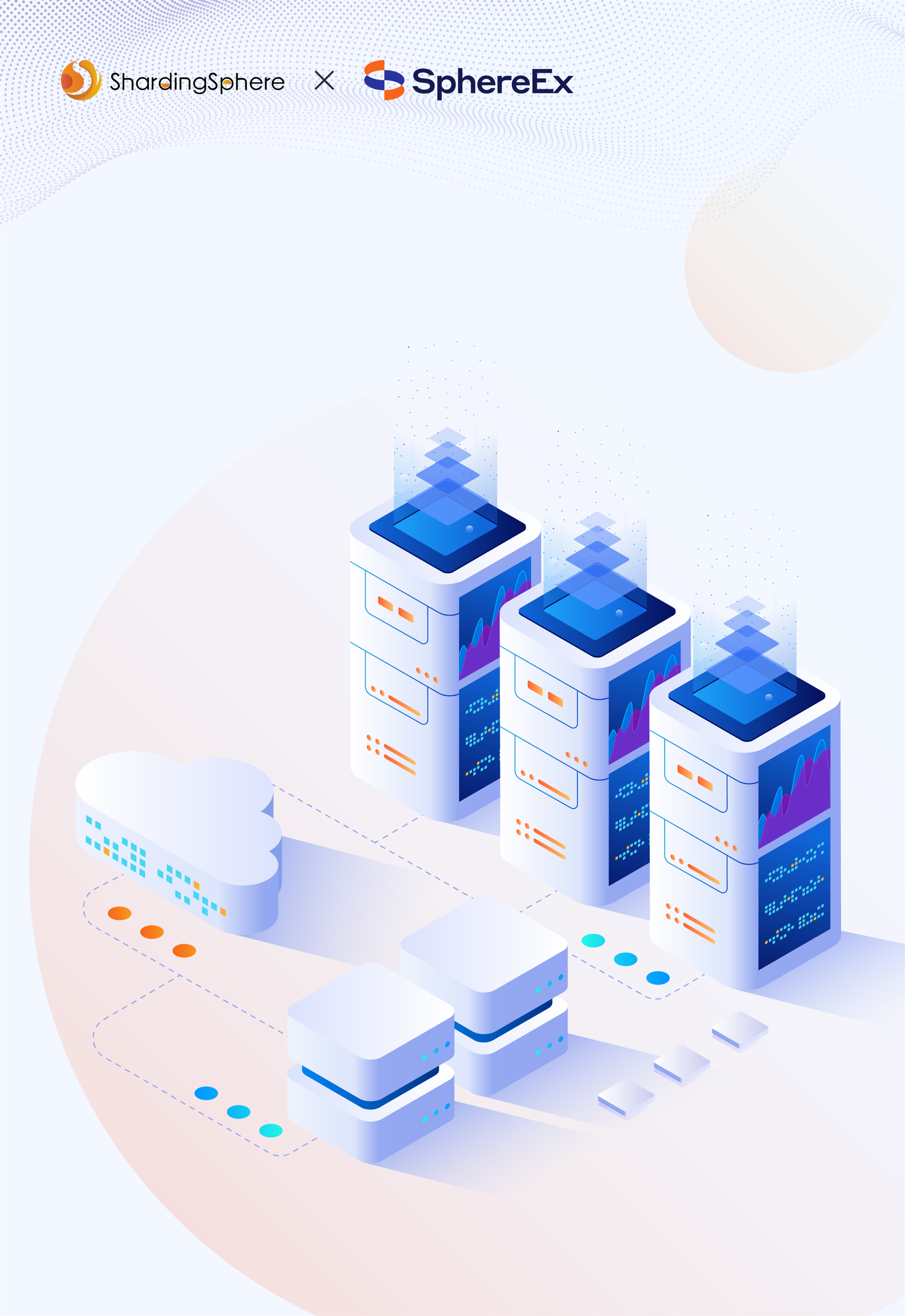 01
项目背景
e7d195523061f1c0c2b73831c94a3edc981f60e396d3e182073EE1468018468A7F192AE5E5CD515B6C3125F8AF6E4EE646174E8CF0B46FD19828DCE8CDA3B3A044A74F0E769C5FA8CB87AB6FC303C8BA3785FAC64AF5424764E128FECAE4CC727650C04623638EBB0E38E204334561D5C6A1F0CAD760F6FBB7D9E209A4CCD06739B0CBDF42479AA5F56606813F7B2771
背景
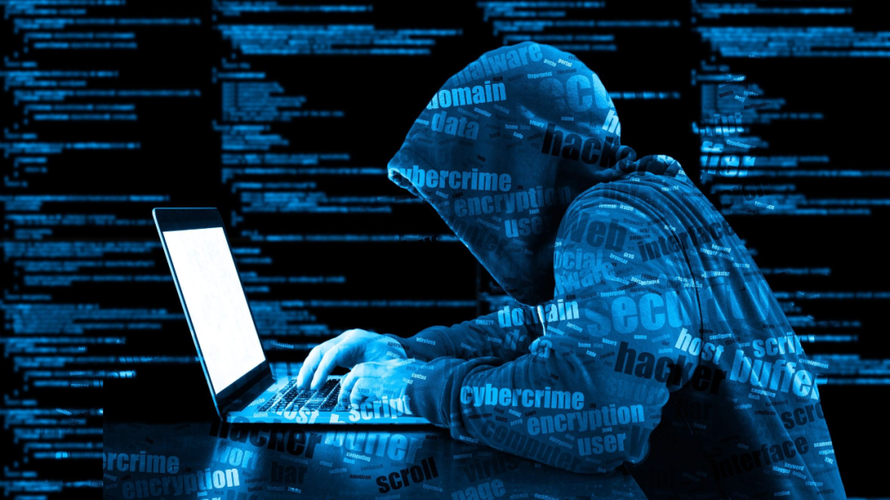 1. 数据安全风险
     21年Facebook超5亿用户数据泄露,微软,雅虎,Twitter等都发生过严重安全事故

2. 数据安全法律与合规
  《网络安全法》《个人信息保护法》《GB/T 35273 个人信息安全规范》等法律法规

3. 工业和信息化部关于互联网行业市场秩序专项整治行动的通知 
      未达标准:曝光、约谈、下架、停止网络接入、行政处罚
[Speaker Notes: https://m.thepaper.cn/baijiahao_19382522  之家每年有>2000+的表要脱敏接入,仍存在较多历史敏感数据是明文存储,需要整改。
2021年11月1日个人信息保护法, 2021年10月25日 工业和信息化部发布《工业和信息化部关于开展互联网行业市场秩序专项整治行动的通知》]
e7d195523061f1c0c2b73831c94a3edc981f60e396d3e182073EE1468018468A7F192AE5E5CD515B6C3125F8AF6E4EE646174E8CF0B46FD19828DCE8CDA3B3A044A74F0E769C5FA8CB87AB6FC303C8BA3785FAC64AF5424764E128FECAE4CC727650C04623638EBB0E38E204334561D5C6A1F0CAD760F6FBB7D9E209A4CCD06739B0CBDF42479AA5F56606813F7B2771
背景
每年新增大量敏感数据,依合规要求,敏感数据必须脱敏存储
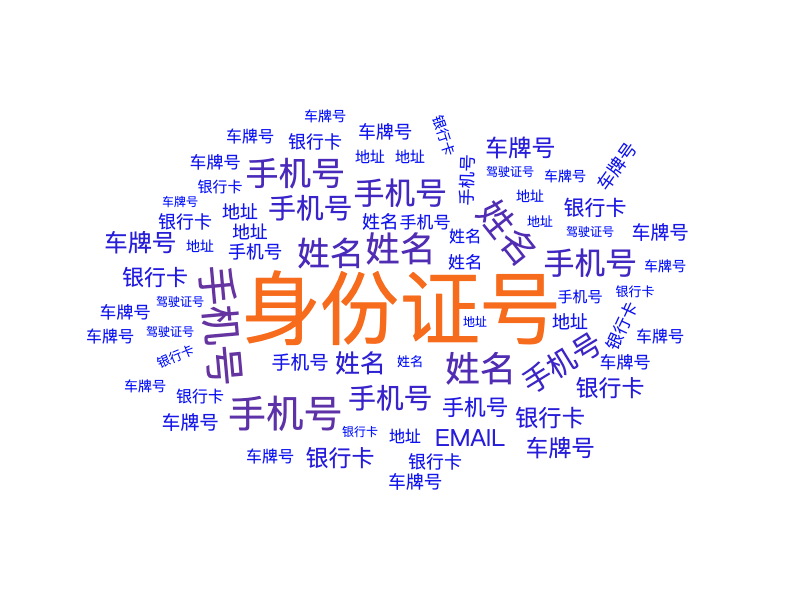 用户敏感个人信息必须密文存储
[Speaker Notes: https://m.thepaper.cn/baijiahao_19382522  用户个人信息 ，之家每年有>2000+的表要脱敏接入,仍存在较多历史敏感数据是明文存储,需要整改。
 汽车之家每年新增大量敏感数据,并有存量敏感数据需要整改密文存储
痛点分析当前之家的加解密API需要改写SQL查询方式，不够友好。敏感数据治理困难(时间紧,涉及项目众多,人力投入大)]
e7d195523061f1c0c2b73831c94a3edc981f60e396d3e182073EE1468018468A7F192AE5E5CD515B6C3125F8AF6E4EE646174E8CF0B46FD19828DCE8CDA3B3A044A74F0E769C5FA8CB87AB6FC303C8BA3785FAC64AF5424764E128FECAE4CC727650C04623638EBB0E38E204334561D5C6A1F0CAD760F6FBB7D9E209A4CCD06739B0CBDF42479AA5F56606813F7B2771
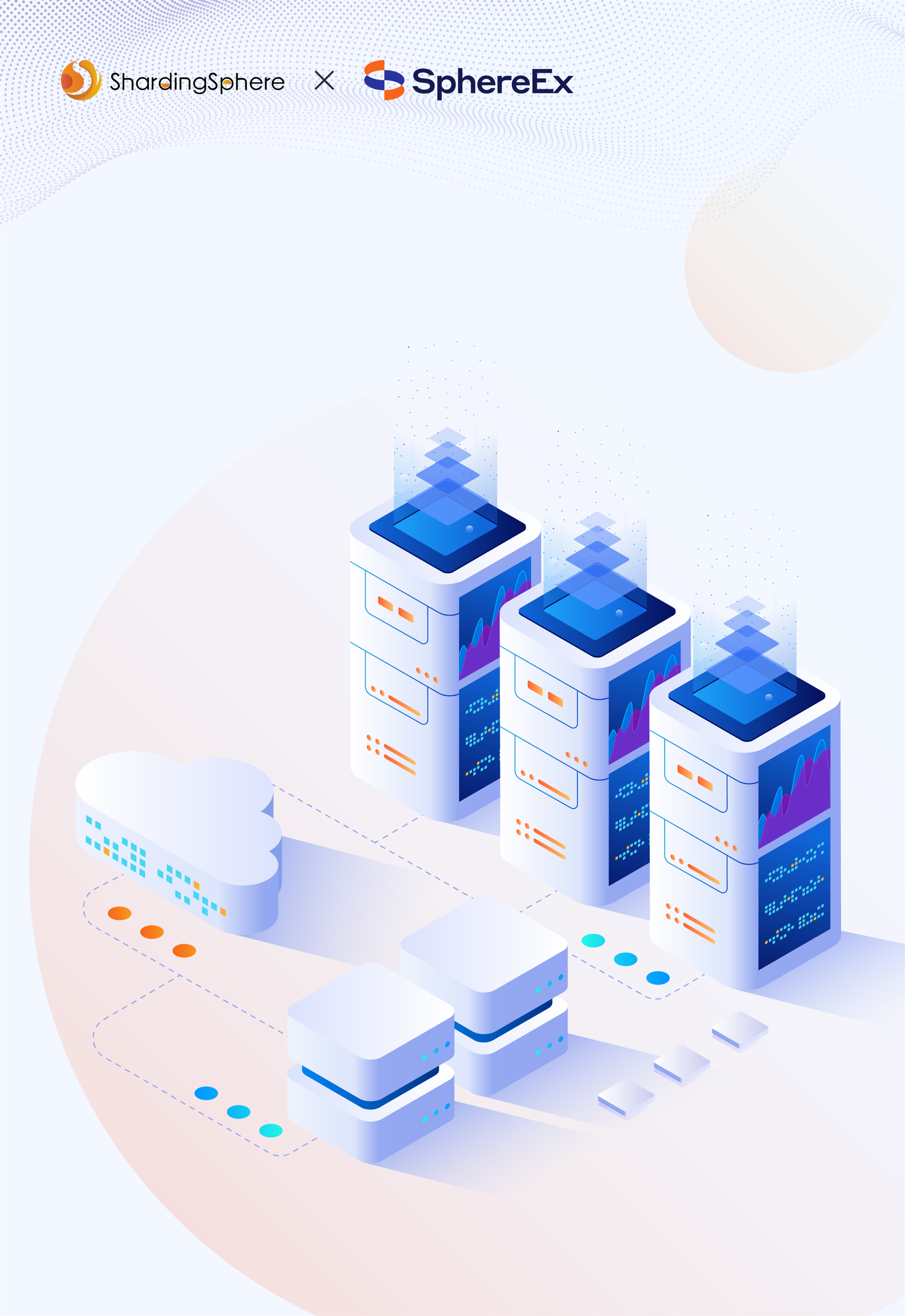 02
数据脱敏方案
e7d195523061f1c0c2b73831c94a3edc981f60e396d3e182073EE1468018468A7F192AE5E5CD515B6C3125F8AF6E4EE646174E8CF0B46FD19828DCE8CDA3B3A044A74F0E769C5FA8CB87AB6FC303C8BA3785FAC64AF5424764E128FECAE4CC727650C04623638EBB0E38E204334561D5C6A1F0CAD760F6FBB7D9E209A4CCD06739B0CBDF42479AA5F56606813F7B2771
数据脱敏方案
敏感数据识别
明文数据
敏感数据脱敏
密文存储
解密
Dr11%*d_ae
d3sd12X_
13800138000
13800138000
13800138000
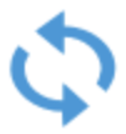 中国
d4t1gD1#_^
人员,你好
人民，国家
王伟
王伟
王伟
abc@123.com
abc@123.com
abc@123.com
[Speaker Notes: 通过安全部门扫描工具，]
e7d195523061f1c0c2b73831c94a3edc981f60e396d3e182073EE1468018468A7F192AE5E5CD515B6C3125F8AF6E4EE646174E8CF0B46FD19828DCE8CDA3B3A044A74F0E769C5FA8CB87AB6FC303C8BA3785FAC64AF5424764E128FECAE4CC727650C04623638EBB0E38E204334561D5C6A1F0CAD760F6FBB7D9E209A4CCD06739B0CBDF42479AA5F56606813F7B2771
数据脱敏方案
Application
Application
Application
Application
加解密SDK
加解密SDK
加解密服务(API/Proxy)
DB
DB
DB
DB
DB
DB
[Speaker Notes: 应用服务端SDK加解密 ,加解密服务API, 加解密中间件]
e7d195523061f1c0c2b73831c94a3edc981f60e396d3e182073EE1468018468A7F192AE5E5CD515B6C3125F8AF6E4EE646174E8CF0B46FD19828DCE8CDA3B3A044A74F0E769C5FA8CB87AB6FC303C8BA3785FAC64AF5424764E128FECAE4CC727650C04623638EBB0E38E204334561D5C6A1F0CAD760F6FBB7D9E209A4CCD06739B0CBDF42479AA5F56606813F7B2771
数据脱敏方案
[Speaker Notes: https://m.thepaper.cn/baijiahao_19382522 
痛点分析
当前之家的加解密API需要改写SQL查询方式，不够友好。
敏感数据治理困难(时间紧,涉及项目众多,人力投入大)]
e7d195523061f1c0c2b73831c94a3edc981f60e396d3e182073EE1468018468A7F192AE5E5CD515B6C3125F8AF6E4EE646174E8CF0B46FD19828DCE8CDA3B3A044A74F0E769C5FA8CB87AB6FC303C8BA3785FAC64AF5424764E128FECAE4CC727650C04623638EBB0E38E204334561D5C6A1F0CAD760F6FBB7D9E209A4CCD06739B0CBDF42479AA5F56606813F7B2771
数据脱敏方案-加解密API
API接口加解密（汽车之家原方案）
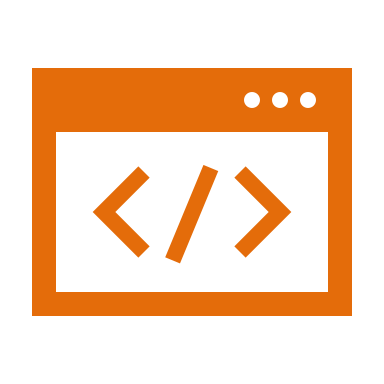 读取
业务应用
写入
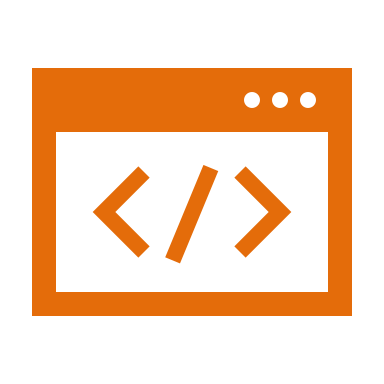 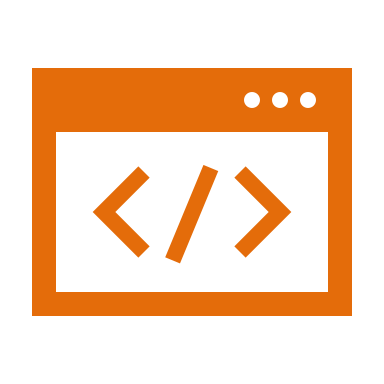 明文数据
应用程序
pwd=123
解密接口
加密接口
select pwd from t_user limit 1;
加密API
加解密API
敏感字段
读取
写入
pwd=***
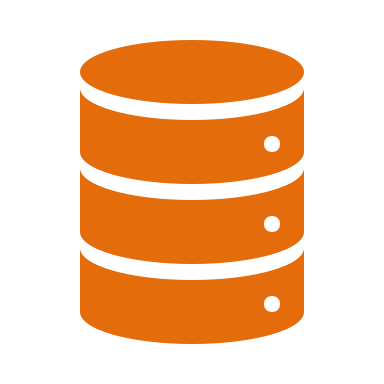 密文数据存储(DB)
pwd=***
insert into t_user(pwd)
values(‘****’);
解密API
敏感字段
密文存储
pwd=123
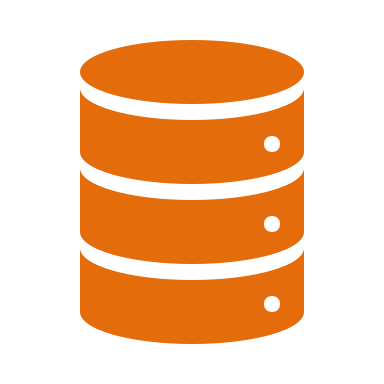 [Speaker Notes: https://m.thepaper.cn/baijiahao_19382522 
痛点分析
当前之家的加解密API需要改写SQL查询方式，不够友好。
敏感数据治理困难(时间紧,涉及项目众多,人力投入大)]
e7d195523061f1c0c2b73831c94a3edc981f60e396d3e182073EE1468018468A7F192AE5E5CD515B6C3125F8AF6E4EE646174E8CF0B46FD19828DCE8CDA3B3A044A74F0E769C5FA8CB87AB6FC303C8BA3785FAC64AF5424764E128FECAE4CC727650C04623638EBB0E38E204334561D5C6A1F0CAD760F6FBB7D9E209A4CCD06739B0CBDF42479AA5F56606813F7B2771
数据脱敏方案
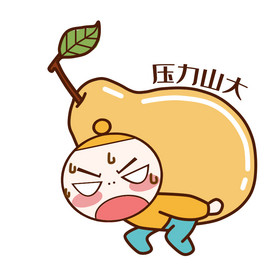 API脱敏优点
灵活，自定义加解密算法
稳定，已稳定使用
运维简单, 扩展性好
API脱敏不足
脱敏有侵入性，要修改原应用代码逻辑
访问敏感数据，不兼容SQL语法,不透明
成本较高(脱敏API开发成本，整改成本）
安全要求有1W+字段，限时整改
[Speaker Notes: https://shardingsphere.apache.org/document/current/cn/features/mask/ 
https://m.thepaper.cn/baijiahao_19382522 
痛点分析
当前之家的加解密API需要改写SQL查询方式，不够友好。
敏感数据治理困难(时间紧,涉及项目众多,人力投入大)]
e7d195523061f1c0c2b73831c94a3edc981f60e396d3e182073EE1468018468A7F192AE5E5CD515B6C3125F8AF6E4EE646174E8CF0B46FD19828DCE8CDA3B3A044A74F0E769C5FA8CB87AB6FC303C8BA3785FAC64AF5424764E128FECAE4CC727650C04623638EBB0E38E204334561D5C6A1F0CAD760F6FBB7D9E209A4CCD06739B0CBDF42479AA5F56606813F7B2771
数据脱敏方案
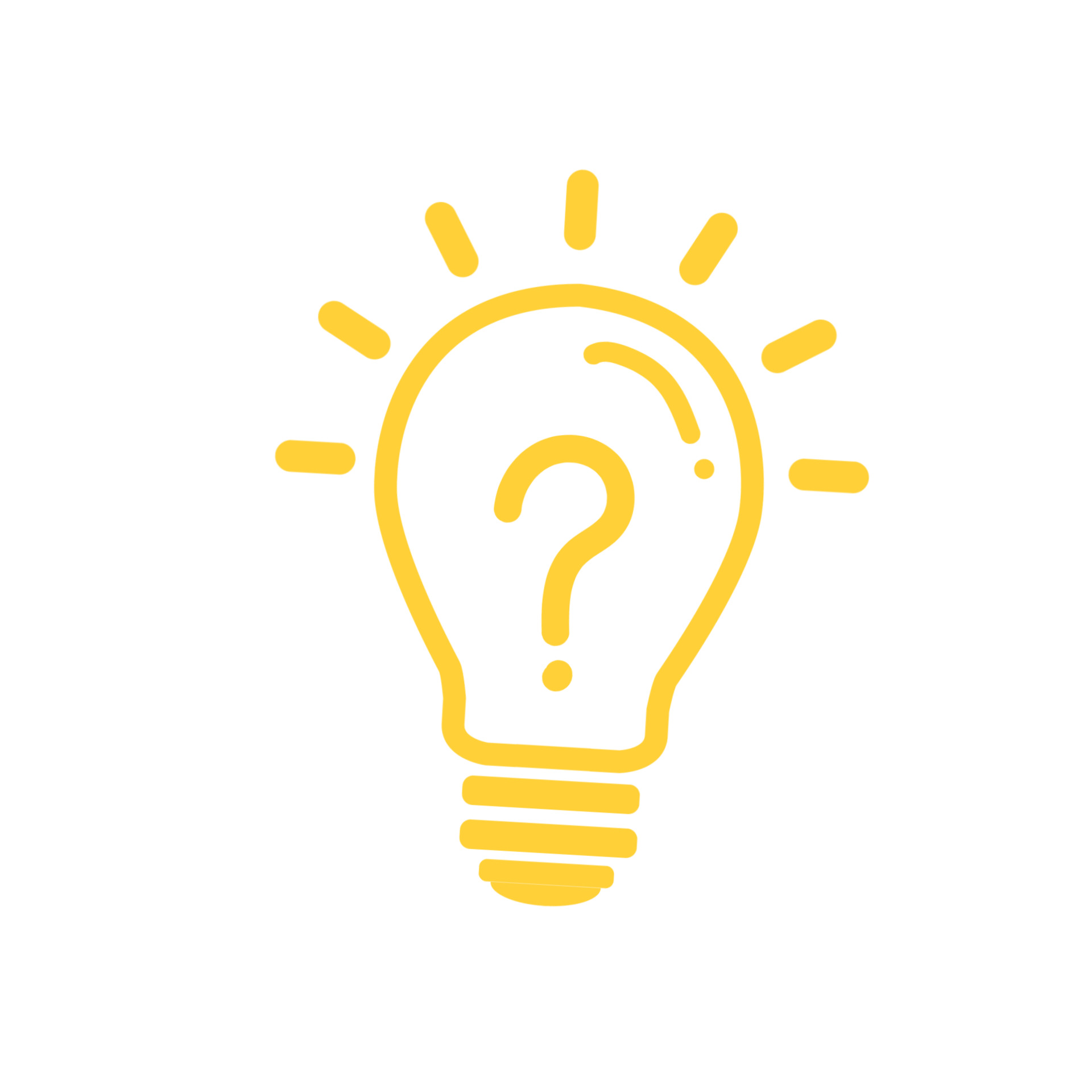 e7d195523061f1c0c2b73831c94a3edc981f60e396d3e182073EE1468018468A7F192AE5E5CD515B6C3125F8AF6E4EE646174E8CF0B46FD19828DCE8CDA3B3A044A74F0E769C5FA8CB87AB6FC303C8BA3785FAC64AF5424764E128FECAE4CC727650C04623638EBB0E38E204334561D5C6A1F0CAD760F6FBB7D9E209A4CCD06739B0CBDF42479AA5F56606813F7B2771
数据脱敏方案
面向应用透明
的数据库加解密
13800138000
abc@123.com
王伟
透明
加解密
Dr11%*d_ae
d3sd12X_
d4t1gD1#_^
e7d195523061f1c0c2b73831c94a3edc981f60e396d3e182073EE1468018468A7F192AE5E5CD515B6C3125F8AF6E4EE646174E8CF0B46FD19828DCE8CDA3B3A044A74F0E769C5FA8CB87AB6FC303C8BA3785FAC64AF5424764E128FECAE4CC727650C04623638EBB0E38E204334561D5C6A1F0CAD760F6FBB7D9E209A4CCD06739B0CBDF42479AA5F56606813F7B2771
数据脱敏方案-选型
功能
 满足合规要求，加解密算法类别

稳定性

 运维成本
      扩缩容,学习成本,服务器成本

 改造成本

 生态情况
Apache ShardingSphere
[Speaker Notes: 40，32，20 . https://shardingsphere.apache.org/document/current/cn/features/mask/

1. 功能
2. 自定义算法
3. 改造成本
4. 稳定性
5. 运维成本(稳定性,扩展性)
6. 生态情况,未来发展]
e7d195523061f1c0c2b73831c94a3edc981f60e396d3e182073EE1468018468A7F192AE5E5CD515B6C3125F8AF6E4EE646174E8CF0B46FD19828DCE8CDA3B3A044A74F0E769C5FA8CB87AB6FC303C8BA3785FAC64AF5424764E128FECAE4CC727650C04623638EBB0E38E204334561D5C6A1F0CAD760F6FBB7D9E209A4CCD06739B0CBDF42479AA5F56606813F7B2771
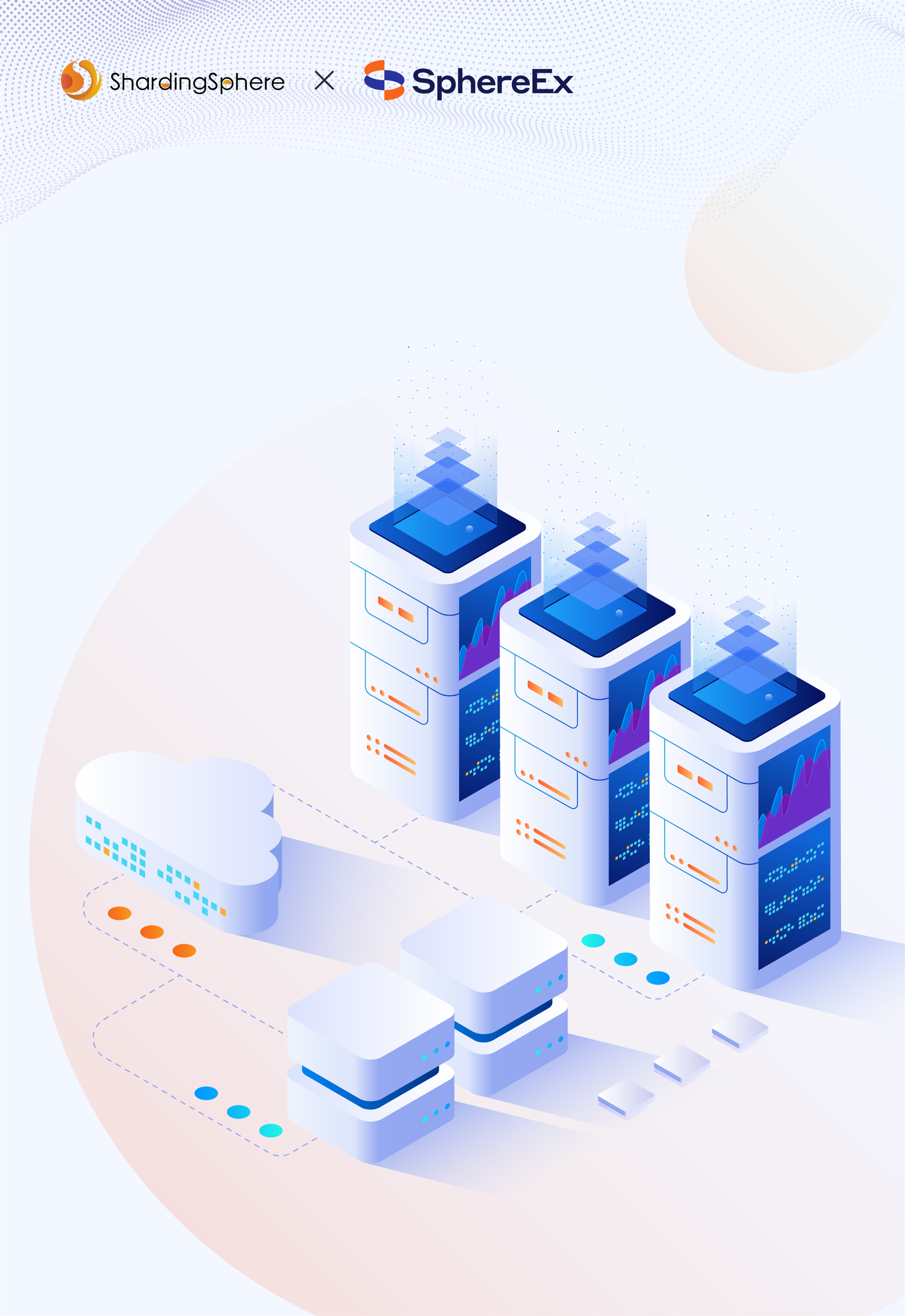 03
ShardingSphere在之家的脱敏应用实践
[Speaker Notes: ShardingSphere在之家脱敏应用实践]
e7d195523061f1c0c2b73831c94a3edc981f60e396d3e182073EE1468018468A7F192AE5E5CD515B6C3125F8AF6E4EE646174E8CF0B46FD19828DCE8CDA3B3A044A74F0E769C5FA8CB87AB6FC303C8BA3785FAC64AF5424764E128FECAE4CC727650C04623638EBB0E38E204334561D5C6A1F0CAD760F6FBB7D9E209A4CCD06739B0CBDF42479AA5F56606813F7B2771
ShardingSphere介绍
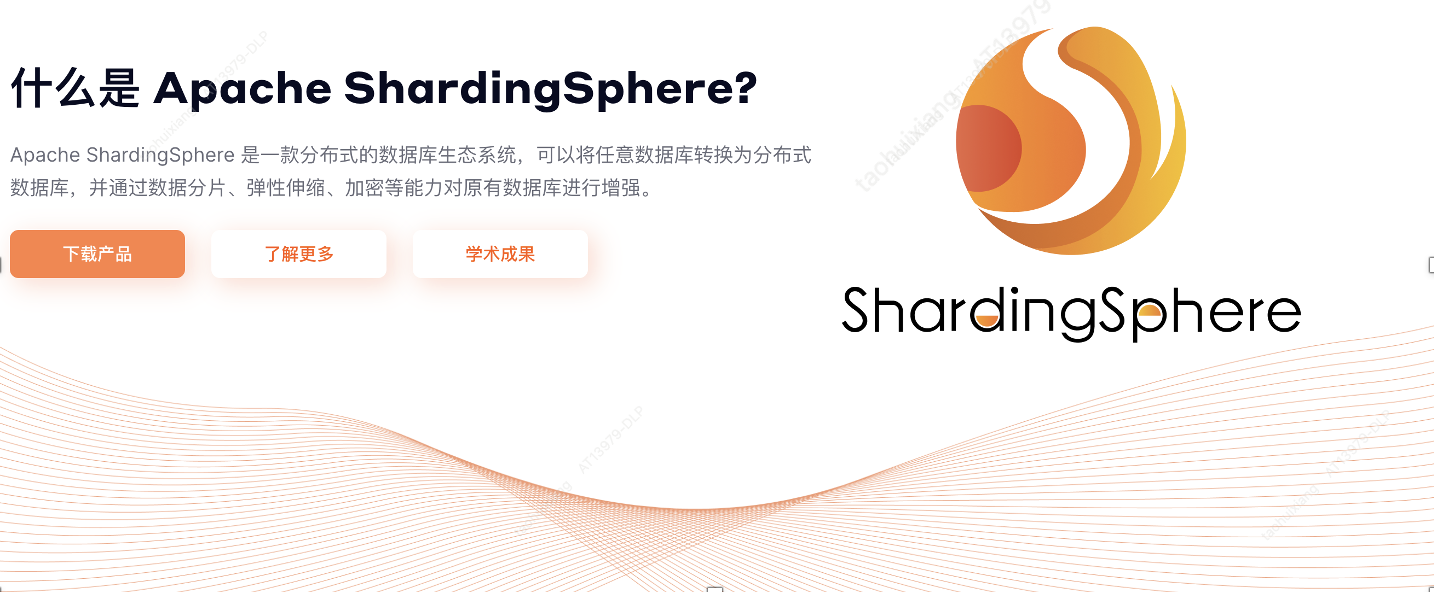 [Speaker Notes: https://shardingsphere.apache.org/index_zh.html 
Apache ShardingSphere 是一款分布式的数据库生态系统， 可以将任意数据库转换为分布式数据库，并通过数据分片、弹性伸缩、加密等能力对原有数据库进行增强。]
e7d195523061f1c0c2b73831c94a3edc981f60e396d3e182073EE1468018468A7F192AE5E5CD515B6C3125F8AF6E4EE646174E8CF0B46FD19828DCE8CDA3B3A044A74F0E769C5FA8CB87AB6FC303C8BA3785FAC64AF5424764E128FECAE4CC727650C04623638EBB0E38E204334561D5C6A1F0CAD760F6FBB7D9E209A4CCD06739B0CBDF42479AA5F56606813F7B2771
ShardingSphere介绍
ShardingSphere : 

2020年4月成为 Apache 基金会的顶级项目,有JDBC、Proxy 和 Sidecar产品。

ShardingSphere-JDBC： 定位为轻量级 Java 框架
Sharding-Proxy： 透明化的数据库代理
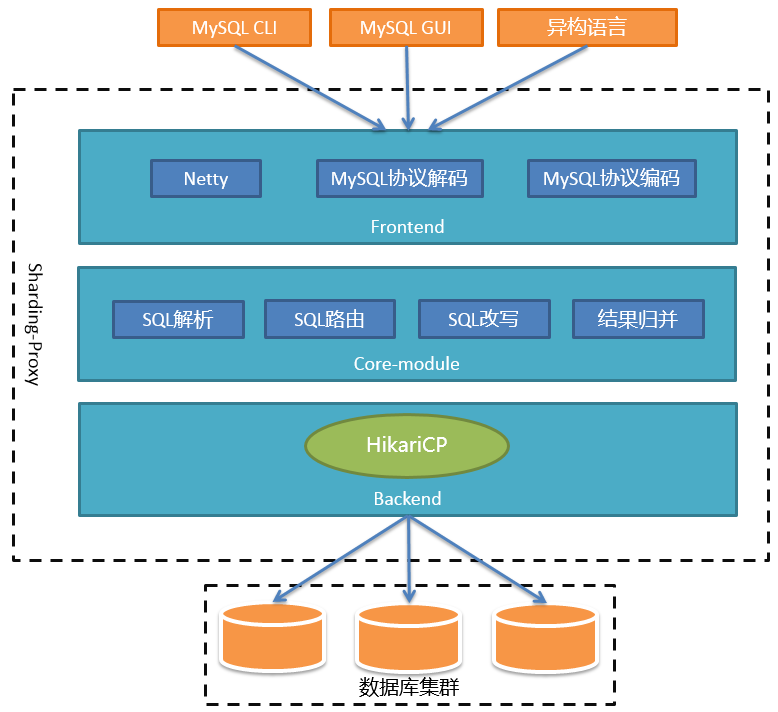 主要功能 : 
数据分片
分布式事务
读写分离
弹性伸缩
数据库网关
数据加解密
[Speaker Notes: https://shardingsphere.apache.org/index_zh.html
Apache ShardingSphere 是一款分布式的数据库生态系统， 可以将任意数据库转换为分布式数据库，并通过数据分片、弹性伸缩、加密等能力对原有数据库进行增强。
ShardingSphere-JDBC 定位为轻量级 Java 框架，在 Java 的 JDBC 层提供的额外服务。
ShardingSphere-Proxy 定位为透明化的数据库代理端，通过实现数据库二进制协议，对异构语言提供支持。

前端（Frontend）负责与客户端进行网络通信
核心组件（Core-module）对SQL进行解析、改写、路由、归并等核心功能；
后端（Backend）与真实数据库的交互暂时借助基于BIO的Hikari连接池。]
e7d195523061f1c0c2b73831c94a3edc981f60e396d3e182073EE1468018468A7F192AE5E5CD515B6C3125F8AF6E4EE646174E8CF0B46FD19828DCE8CDA3B3A044A74F0E769C5FA8CB87AB6FC303C8BA3785FAC64AF5424764E128FECAE4CC727650C04623638EBB0E38E204334561D5C6A1F0CAD760F6FBB7D9E209A4CCD06739B0CBDF42479AA5F56606813F7B2771
ShardingSphere脱敏
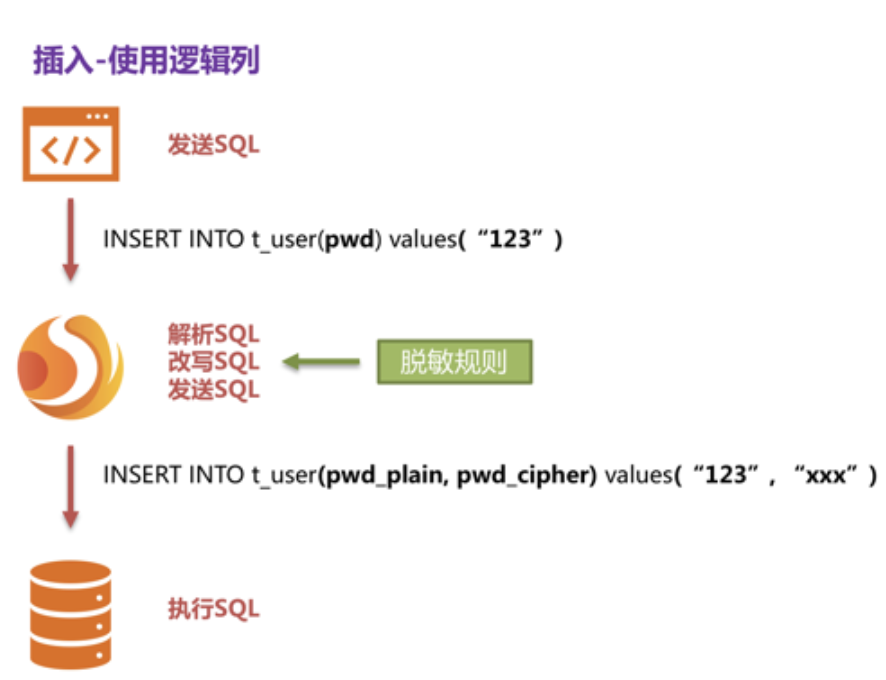 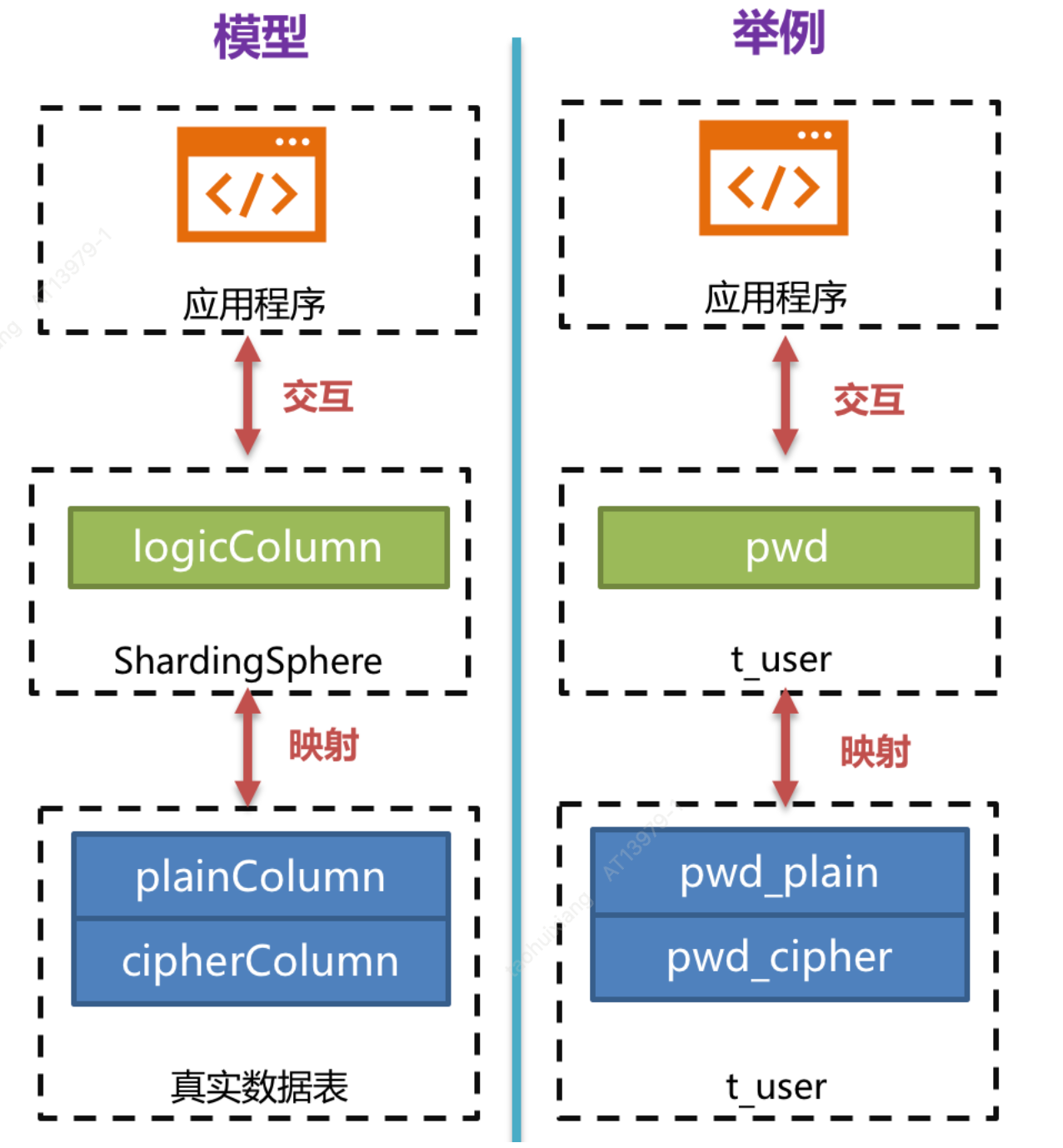 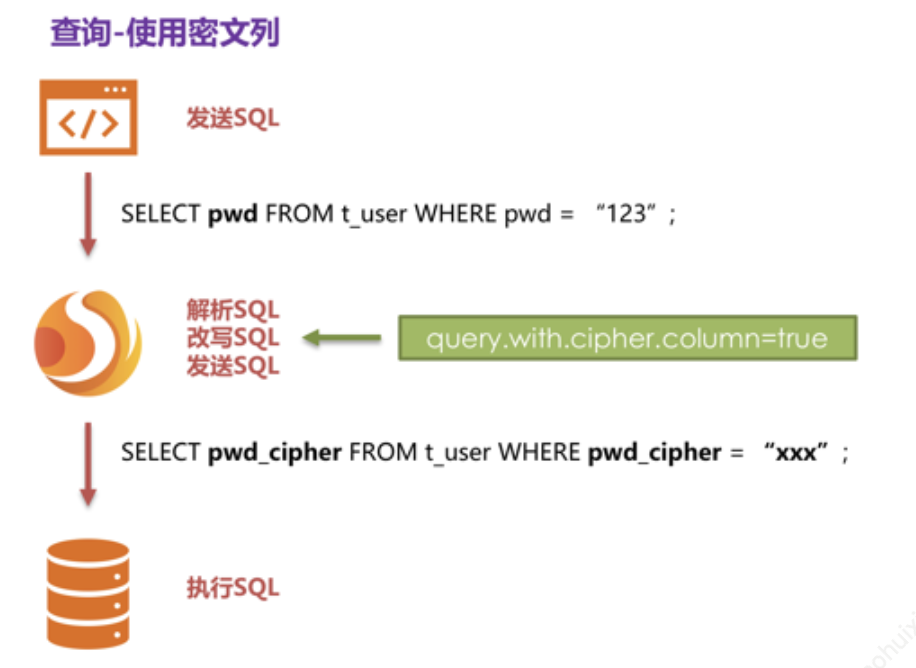 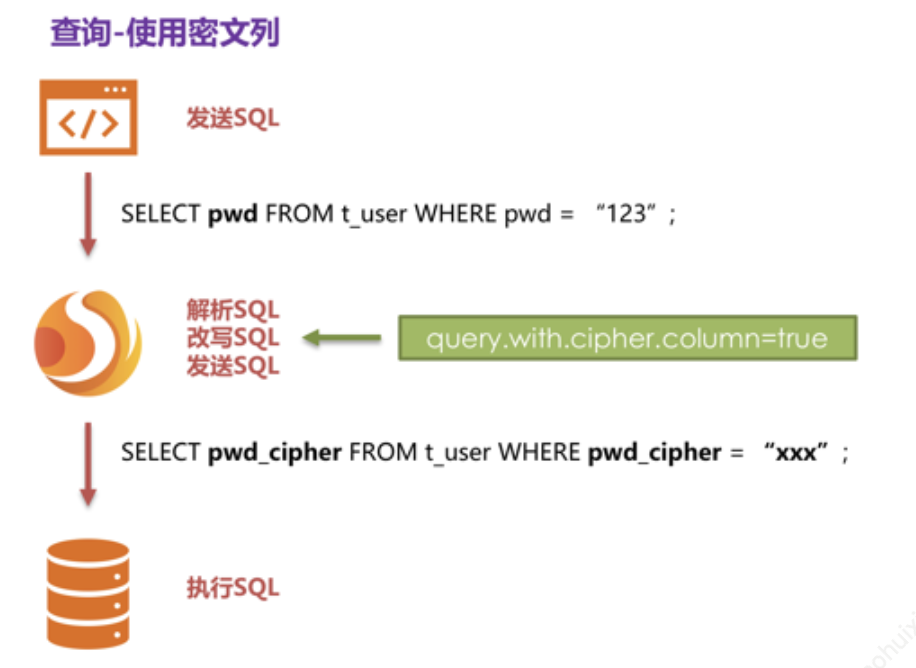 [Speaker Notes: https://shardingsphere.apache.org/index_zh.html 
解析SQL， 改写SQL，发送新SQL]
e7d195523061f1c0c2b73831c94a3edc981f60e396d3e182073EE1468018468A7F192AE5E5CD515B6C3125F8AF6E4EE646174E8CF0B46FD19828DCE8CDA3B3A044A74F0E769C5FA8CB87AB6FC303C8BA3785FAC64AF5424764E128FECAE4CC727650C04623638EBB0E38E204334561D5C6A1F0CAD760F6FBB7D9E209A4CCD06739B0CBDF42479AA5F56606813F7B2771
汽车之家脱敏实践
方案选型

自定义加密算法

功能&性能测试

规范制定

自动化运维

推广应用
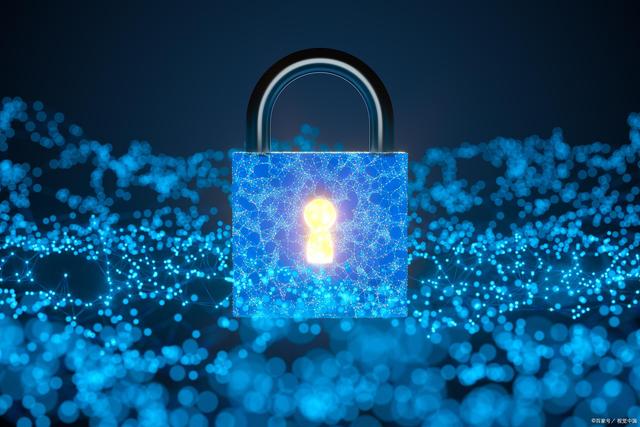 [Speaker Notes: https://shardingsphere.apache.org/index_zh.html]
e7d195523061f1c0c2b73831c94a3edc981f60e396d3e182073EE1468018468A7F192AE5E5CD515B6C3125F8AF6E4EE646174E8CF0B46FD19828DCE8CDA3B3A044A74F0E769C5FA8CB87AB6FC303C8BA3785FAC64AF5424764E128FECAE4CC727650C04623638EBB0E38E204334561D5C6A1F0CAD760F6FBB7D9E209A4CCD06739B0CBDF42479AA5F56606813F7B2771
汽车之家脱敏实践-方案选型
Encrypt-JDBC  VS Sharding-Proxy
[Speaker Notes: https://shardingsphere.apache.org/index_zh.html 
https://shardingsphere.apache.org/document/legacy/4.x/document/cn/features/orchestration/encrypt/#shardingqueryassistedencryptor
https://blog.csdn.net/dghkgjlh/article/details/107128439
 脱敏配置主要分为四部分：数据源配置，加密器配置，脱敏表配置以及查询属性配置
Encrypt-JDBC只需将logicColumn和cipherColumn进行转换，底层数据表不存储明文，只存储了密文，这也是安全审计部分的要求所在。如果用户希望将明文、密文一同存储到数据库，只需添加plainColumn配置即可。]
e7d195523061f1c0c2b73831c94a3edc981f60e396d3e182073EE1468018468A7F192AE5E5CD515B6C3125F8AF6E4EE646174E8CF0B46FD19828DCE8CDA3B3A044A74F0E769C5FA8CB87AB6FC303C8BA3785FAC64AF5424764E128FECAE4CC727650C04623638EBB0E38E204334561D5C6A1F0CAD760F6FBB7D9E209A4CCD06739B0CBDF42479AA5F56606813F7B2771
汽车之家脱敏实践-加解密算法
自定义算法
   在AES算法的基础上进行了改进
2. 加解密key 
  不同业务有不同的加密解密key以保证数据安全性

3. Hash key
  不同业务线的相同salt盐值hash，方便数据共享
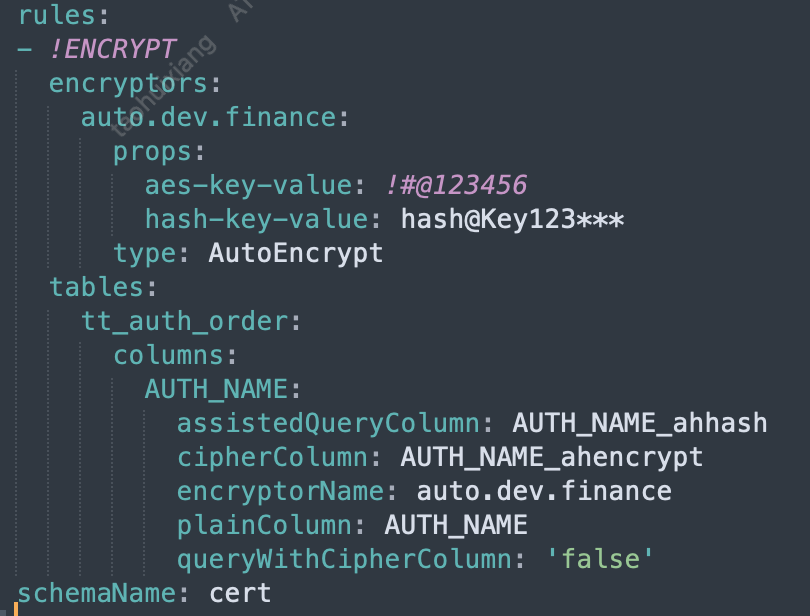 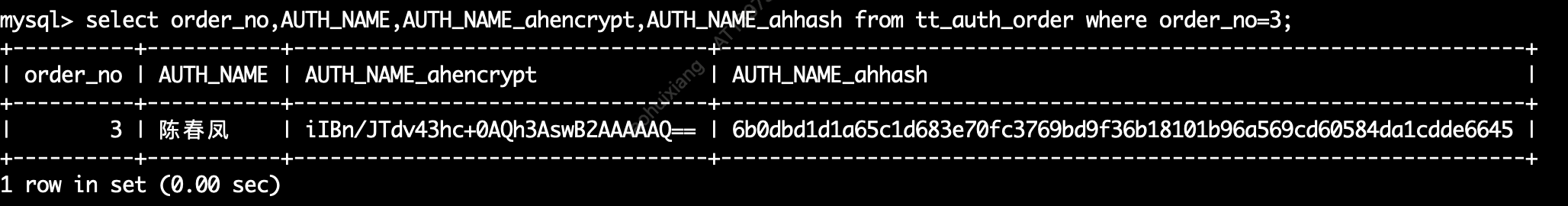 [Speaker Notes: https://shardingsphere.apache.org/index_zh.html 
cert > select AUTH_NAME,AUTH_NAME_ahencrypt,AUTH_NAME_ahencrypt from tt_auth_order limit 1; 
1.对称加密
  效率高，算法简单，系统开销小，适合加密大量数据。主要的算法有：DES, 3DES,AESBlowfish。    
2.非对称加加密
  非对称密钥加密算法非常复杂，导致加密大量数据，所用的时间较长，只适合对少量数据进行加密。
  主要的算法有：RSA，DSA，DSS。
3. 算法选型通过优缺点对比采用对称加密中的AES算法为算法模型。

SS支持：
MD5 加密算法,AES 加密算法,RC4 加密算法,SM3 加密算法,SM4 加密算法]
e7d195523061f1c0c2b73831c94a3edc981f60e396d3e182073EE1468018468A7F192AE5E5CD515B6C3125F8AF6E4EE646174E8CF0B46FD19828DCE8CDA3B3A044A74F0E769C5FA8CB87AB6FC303C8BA3785FAC64AF5424764E128FECAE4CC727650C04623638EBB0E38E204334561D5C6A1F0CAD760F6FBB7D9E209A4CCD06739B0CBDF42479AA5F56606813F7B2771
汽车之家脱敏实践
中间件加解密 VS API加解密
功能测试



性能测试



兼容性测试
加密写入性能提升2倍
[Speaker Notes: https://shardingsphere.apache.org/index_zh.html 
https://zhishi.autohome.com.cn/home/teamplace/file?targetId=230138520
功能测试: 性能测试:兼容性测试：高可用测试

MySQL 5.7.25 ， ShardingSphere ：5.1.2 
10 单次写入1条，共计写入10000条数据、执行10000次 。 中间件写3.6ms,API加 



Http应用层协议 发送数据完毕，连接就关闭，如果还要请求其他资源，就必须再新建一个连接。https://www.ruanyifeng.com/blog/2016/08/http.html服务器只有处理完一个回应，才会进行下一个回应。
https://www.csdn.net/tags/MtTaEgysNTg0NDU3LWJsb2cO0O0O.html MySQL协议

中间件方式：加解密过程通过Sharding Proxy（使用TCP协议），加解密计算是在Sharding Proxy服务端（内存中处理）完成，然后和数据库进行交互操作接口方式：加解密过程需要调用接口（使用HTTP协议），加解密计算是在接口端（内存中处理）完成，然后再和数据库进行交互操作
       相比接口方式，中间件方式的TCP协议效率更高，但是多了SQL解析重写逻辑。]
e7d195523061f1c0c2b73831c94a3edc981f60e396d3e182073EE1468018468A7F192AE5E5CD515B6C3125F8AF6E4EE646174E8CF0B46FD19828DCE8CDA3B3A044A74F0E769C5FA8CB87AB6FC303C8BA3785FAC64AF5424764E128FECAE4CC727650C04623638EBB0E38E204334561D5C6A1F0CAD760F6FBB7D9E209A4CCD06739B0CBDF42479AA5F56606813F7B2771
汽车之家脱敏实践-自动化建设
安装布署

 高可用

 监控

 配置生成

 历史数据刷新

工单审批
[Speaker Notes: https://shardingsphere.apache.org/index_zh.html 
和之家当前的数据库自动化体系结合， 实现运维工作自动化]
e7d195523061f1c0c2b73831c94a3edc981f60e396d3e182073EE1468018468A7F192AE5E5CD515B6C3125F8AF6E4EE646174E8CF0B46FD19828DCE8CDA3B3A044A74F0E769C5FA8CB87AB6FC303C8BA3785FAC64AF5424764E128FECAE4CC727650C04623638EBB0E38E204334561D5C6A1F0CAD760F6FBB7D9E209A4CCD06739B0CBDF42479AA5F56606813F7B2771
汽车之家脱敏实践
[Speaker Notes: https://shardingsphere.apache.org/index_zh.html 
https://zhishi.autohome.com.cn/home/teamplace/file?targetId=232241504 
和之家当前的数据库自动化体系结合， 实现运维工作自动化  ,接入规范： 字段，加敏感字段对应密文、hash字段
，不能跨库查询, 不能写通*，聚合查询，]
e7d195523061f1c0c2b73831c94a3edc981f60e396d3e182073EE1468018468A7F192AE5E5CD515B6C3125F8AF6E4EE646174E8CF0B46FD19828DCE8CDA3B3A044A74F0E769C5FA8CB87AB6FC303C8BA3785FAC64AF5424764E128FECAE4CC727650C04623638EBB0E38E204334561D5C6A1F0CAD760F6FBB7D9E209A4CCD06739B0CBDF42479AA5F56606813F7B2771
汽车之家脱敏实践
App
App
ShardingSphere高可用：
Haproxy
keepalive
Haproxy
keepalive
VIP
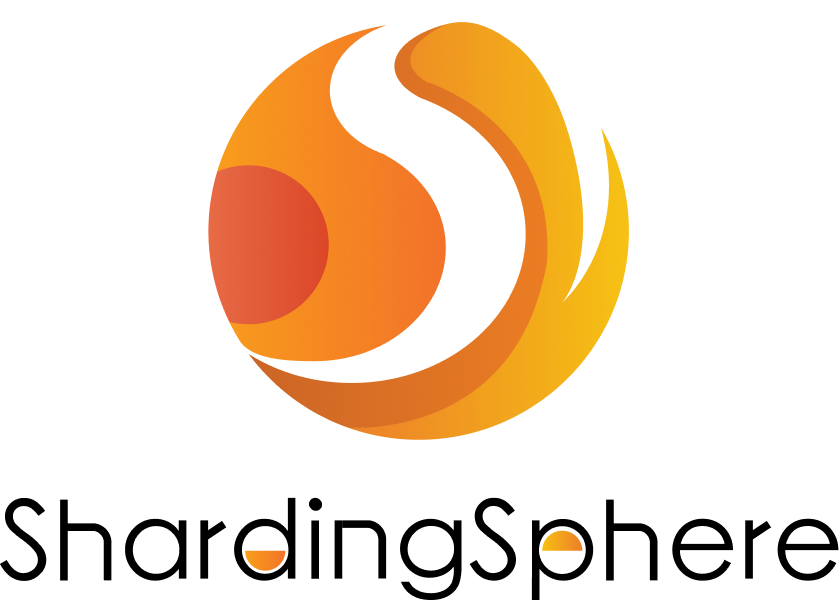 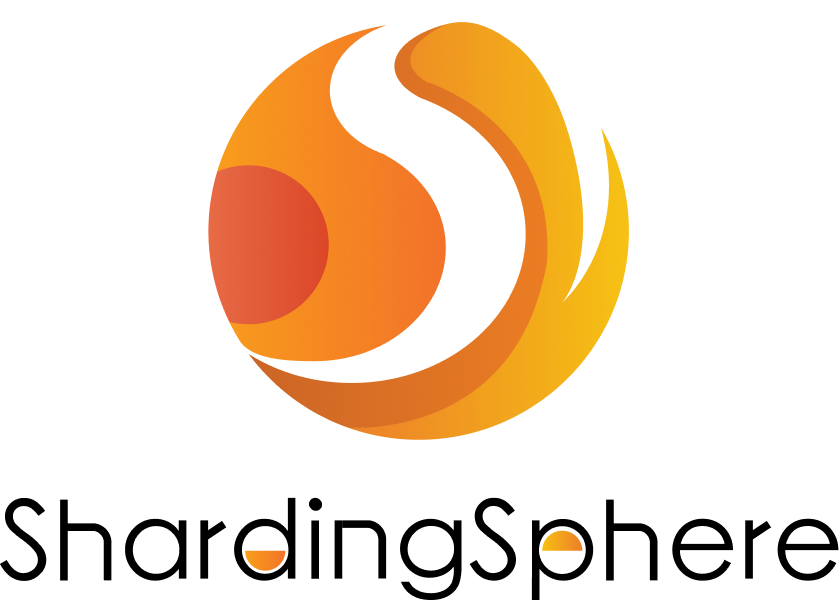 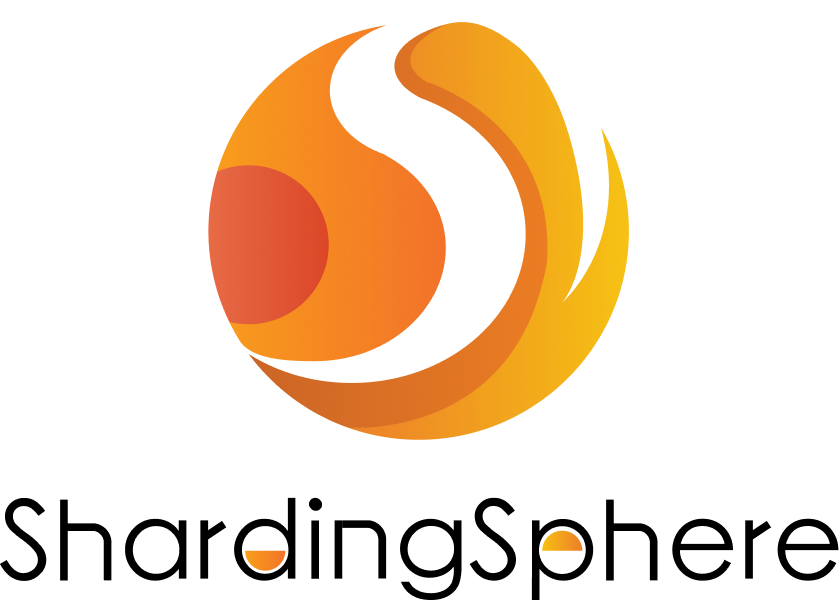 SS1
SS2
SS3
slave
slave
Master
e7d195523061f1c0c2b73831c94a3edc981f60e396d3e182073EE1468018468A7F192AE5E5CD515B6C3125F8AF6E4EE646174E8CF0B46FD19828DCE8CDA3B3A044A74F0E769C5FA8CB87AB6FC303C8BA3785FAC64AF5424764E128FECAE4CC727650C04623638EBB0E38E204334561D5C6A1F0CAD760F6FBB7D9E209A4CCD06739B0CBDF42479AA5F56606813F7B2771
汽车之家脱敏实践
配置管理：
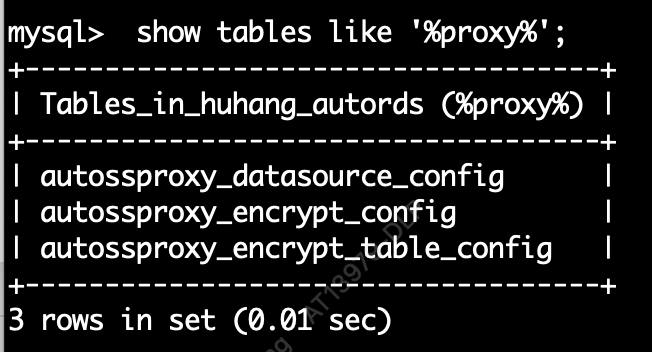 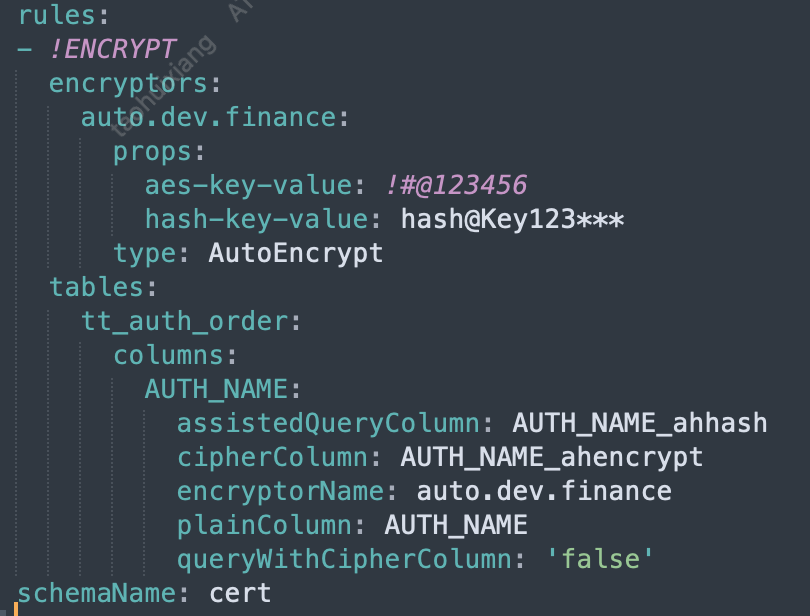 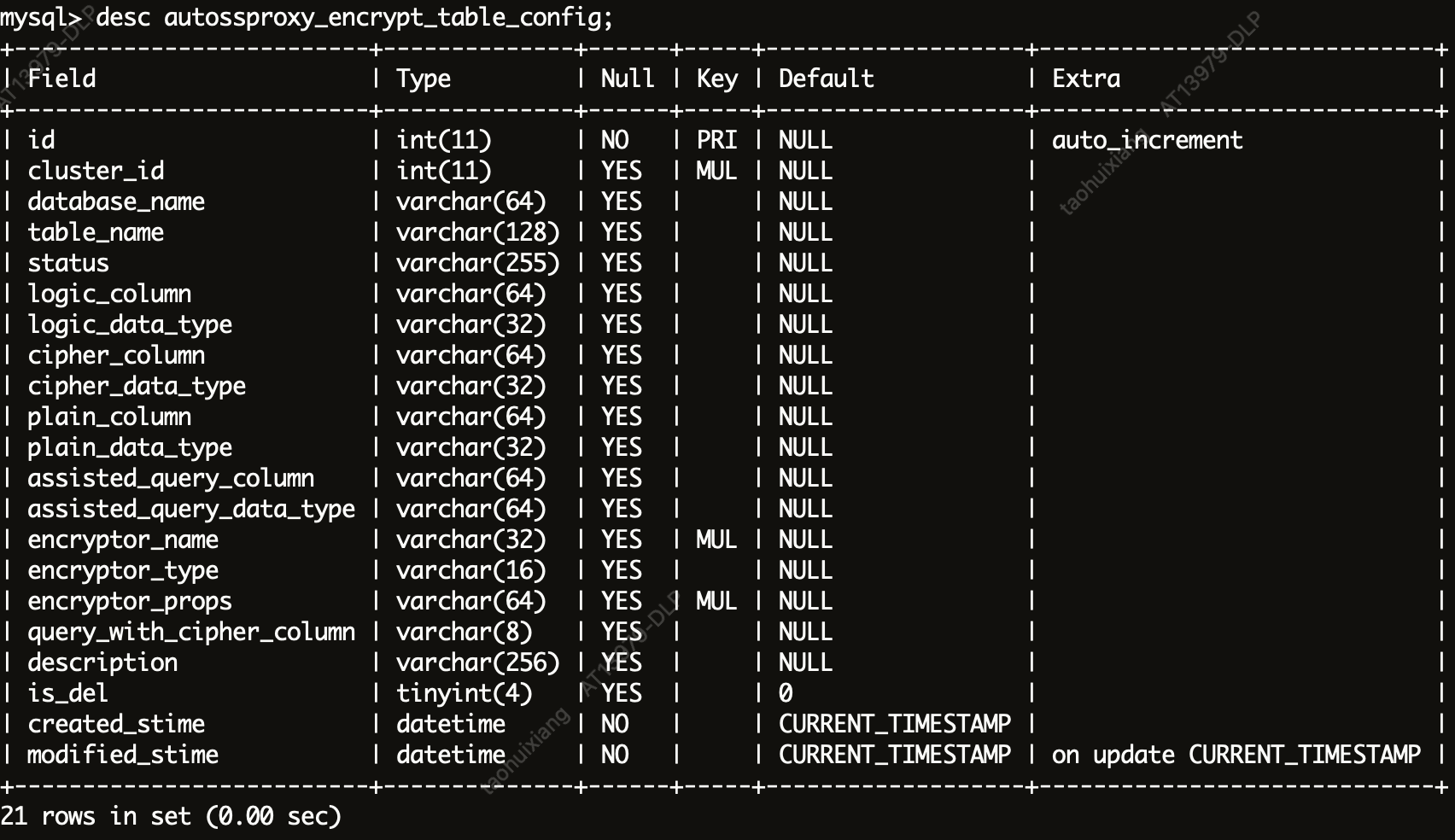 e7d195523061f1c0c2b73831c94a3edc981f60e396d3e182073EE1468018468A7F192AE5E5CD515B6C3125F8AF6E4EE646174E8CF0B46FD19828DCE8CDA3B3A044A74F0E769C5FA8CB87AB6FC303C8BA3785FAC64AF5424764E128FECAE4CC727650C04623638EBB0E38E204334561D5C6A1F0CAD760F6FBB7D9E209A4CCD06739B0CBDF42479AA5F56606813F7B2771
汽车之家脱敏实践
中间件实例申请工单：
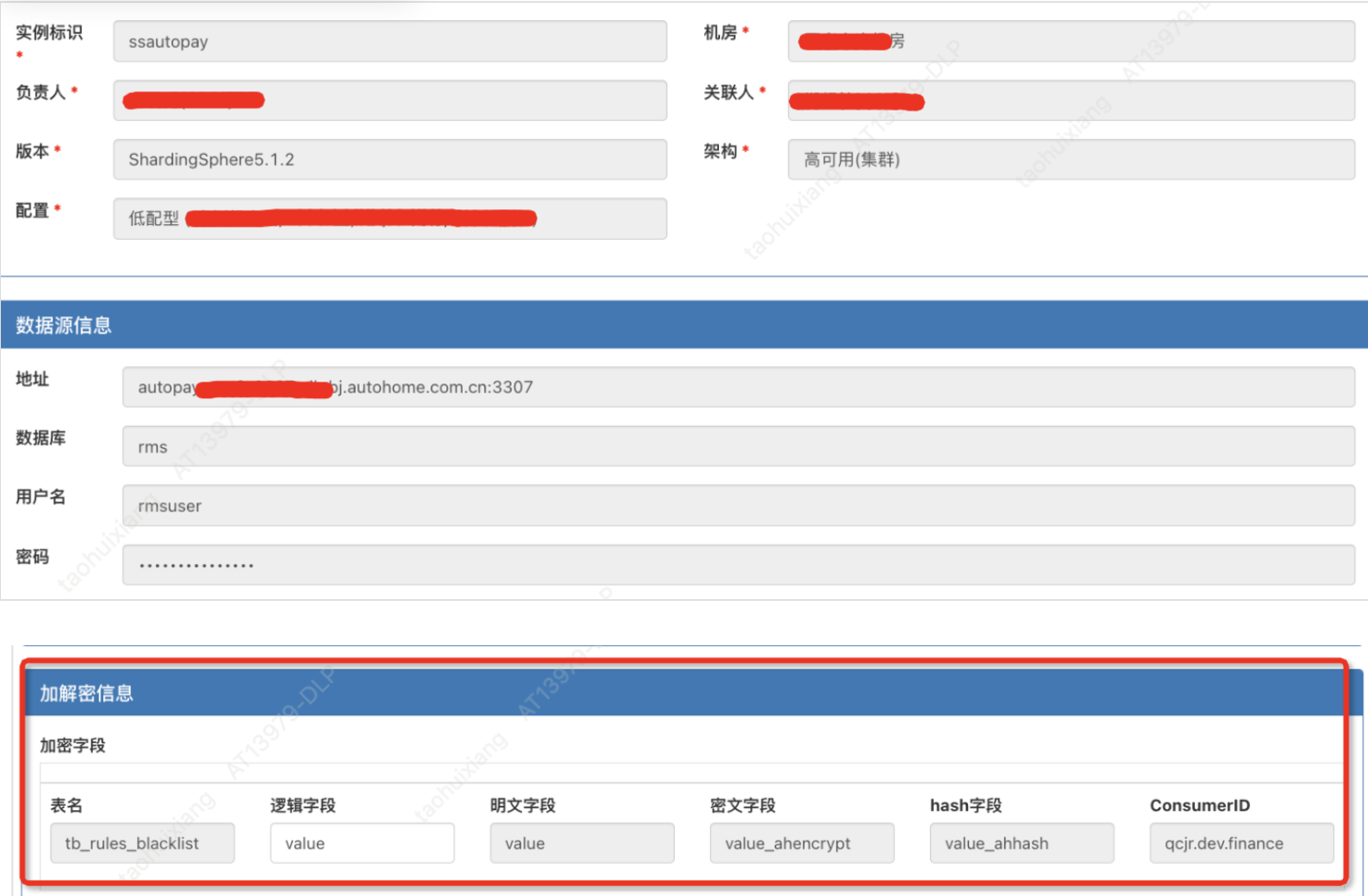 [Speaker Notes: https://shardingsphere.apache.org/index_zh.html]
e7d195523061f1c0c2b73831c94a3edc981f60e396d3e182073EE1468018468A7F192AE5E5CD515B6C3125F8AF6E4EE646174E8CF0B46FD19828DCE8CDA3B3A044A74F0E769C5FA8CB87AB6FC303C8BA3785FAC64AF5424764E128FECAE4CC727650C04623638EBB0E38E204334561D5C6A1F0CAD760F6FBB7D9E209A4CCD06739B0CBDF42479AA5F56606813F7B2771
汽车之家脱敏实践-自动化
实例管理：
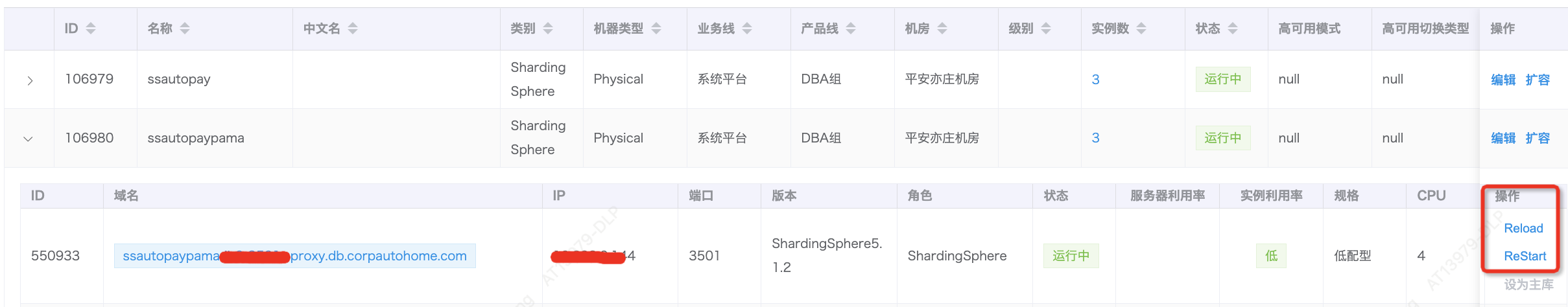 配置管理&数据脱敏：
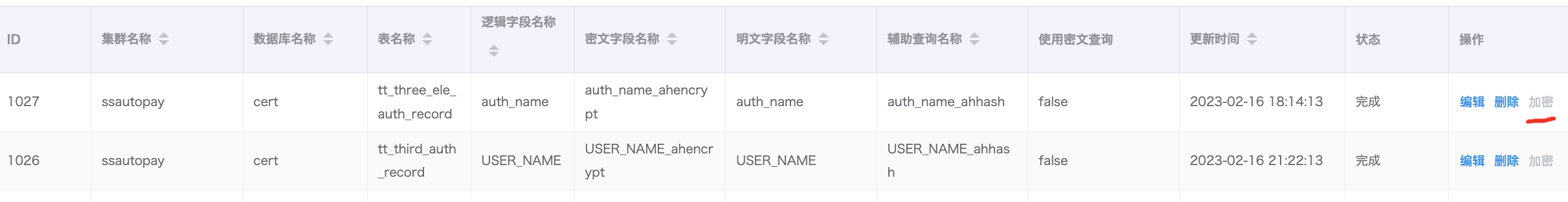 [Speaker Notes: https://shardingsphere.apache.org/index_zh.html]
e7d195523061f1c0c2b73831c94a3edc981f60e396d3e182073EE1468018468A7F192AE5E5CD515B6C3125F8AF6E4EE646174E8CF0B46FD19828DCE8CDA3B3A044A74F0E769C5FA8CB87AB6FC303C8BA3785FAC64AF5424764E128FECAE4CC727650C04623638EBB0E38E204334561D5C6A1F0CAD760F6FBB7D9E209A4CCD06739B0CBDF42479AA5F56606813F7B2771
汽车之家脱敏实践-应用
脱敏步骤:
收益价值:
a) 传统API脱敏一个表列:  研发代码修改0.6天+测试时间
  b) 中间件脱敏一个表列：研发修改DB配置及个别SQL调整0.1天+DBA配置0.1天+测试时间
  收益=总整改数*0.4
顺利完成全部历史敏感表(1W+)整改及新敏感数据接入
[Speaker Notes: https://shardingsphere.apache.org/document/legacy/4.x/document/cn/features/orchestration/encrypt/#shardingqueryassistedencryptor
https://blog.csdn.net/dghkgjlh/article/details/107128439
 脱敏配置主要分为四部分：数据源配置，加密器配置，脱敏表配置以及查询属性配置
Encrypt-JDBC只需将logicColumn和cipherColumn进行转换，底层数据表不存储明文，只存储了密文，这也是安全审计部分的要求所在。如果用户希望将明文、密文一同存储到数据库，只需添加plainColumn配置即可。]
e7d195523061f1c0c2b73831c94a3edc981f60e396d3e182073EE1468018468A7F192AE5E5CD515B6C3125F8AF6E4EE646174E8CF0B46FD19828DCE8CDA3B3A044A74F0E769C5FA8CB87AB6FC303C8BA3785FAC64AF5424764E128FECAE4CC727650C04623638EBB0E38E204334561D5C6A1F0CAD760F6FBB7D9E209A4CCD06739B0CBDF42479AA5F56606813F7B2771
汽车之家脱敏实践
[Speaker Notes: 添加数据带emoji表情会报错，从报错的原因看是编码格式的问题，mysql中的utf8占用的是3个字节，但是emoji表情符号占4个字节的 ，直接通过数据库存储是正常的，通过中间件存储时会报错不支持uft8mb4]
e7d195523061f1c0c2b73831c94a3edc981f60e396d3e182073EE1468018468A7F192AE5E5CD515B6C3125F8AF6E4EE646174E8CF0B46FD19828DCE8CDA3B3A044A74F0E769C5FA8CB87AB6FC303C8BA3785FAC64AF5424764E128FECAE4CC727650C04623638EBB0E38E204334561D5C6A1F0CAD760F6FBB7D9E209A4CCD06739B0CBDF42479AA5F56606813F7B2771
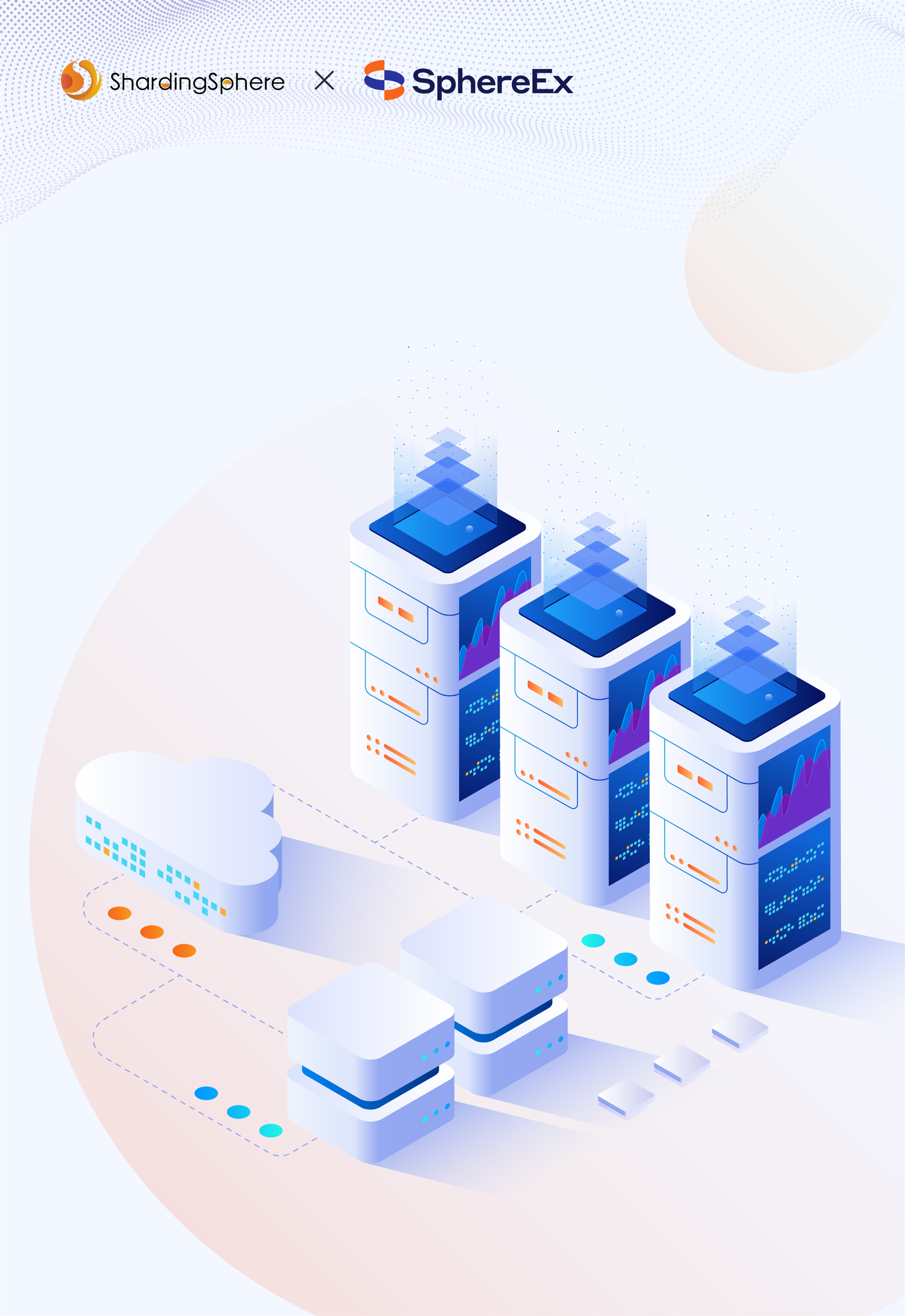 04
未来展望
[Speaker Notes: ShardingSphere在之家脱敏应用实践]
e7d195523061f1c0c2b73831c94a3edc981f60e396d3e182073EE1468018468A7F192AE5E5CD515B6C3125F8AF6E4EE646174E8CF0B46FD19828DCE8CDA3B3A044A74F0E769C5FA8CB87AB6FC303C8BA3785FAC64AF5424764E128FECAE4CC727650C04623638EBB0E38E204334561D5C6A1F0CAD760F6FBB7D9E209A4CCD06739B0CBDF42479AA5F56606813F7B2771
汽车之家脱敏实践-未来展望
推广应用-TIDB脱敏

容器化

版本升级
[Speaker Notes: https://shardingsphere.apache.org/index_zh.html]
e7d195523061f1c0c2b73831c94a3edc981f60e396d3e182073EE1468018468A7F192AE5E5CD515B6C3125F8AF6E4EE646174E8CF0B46FD19828DCE8CDA3B3A044A74F0E769C5FA8CB87AB6FC303C8BA3785FAC64AF5424764E128FECAE4CC727650C04623638EBB0E38E204334561D5C6A1F0CAD760F6FBB7D9E209A4CCD06739B0CBDF42479AA5F56606813F7B2771
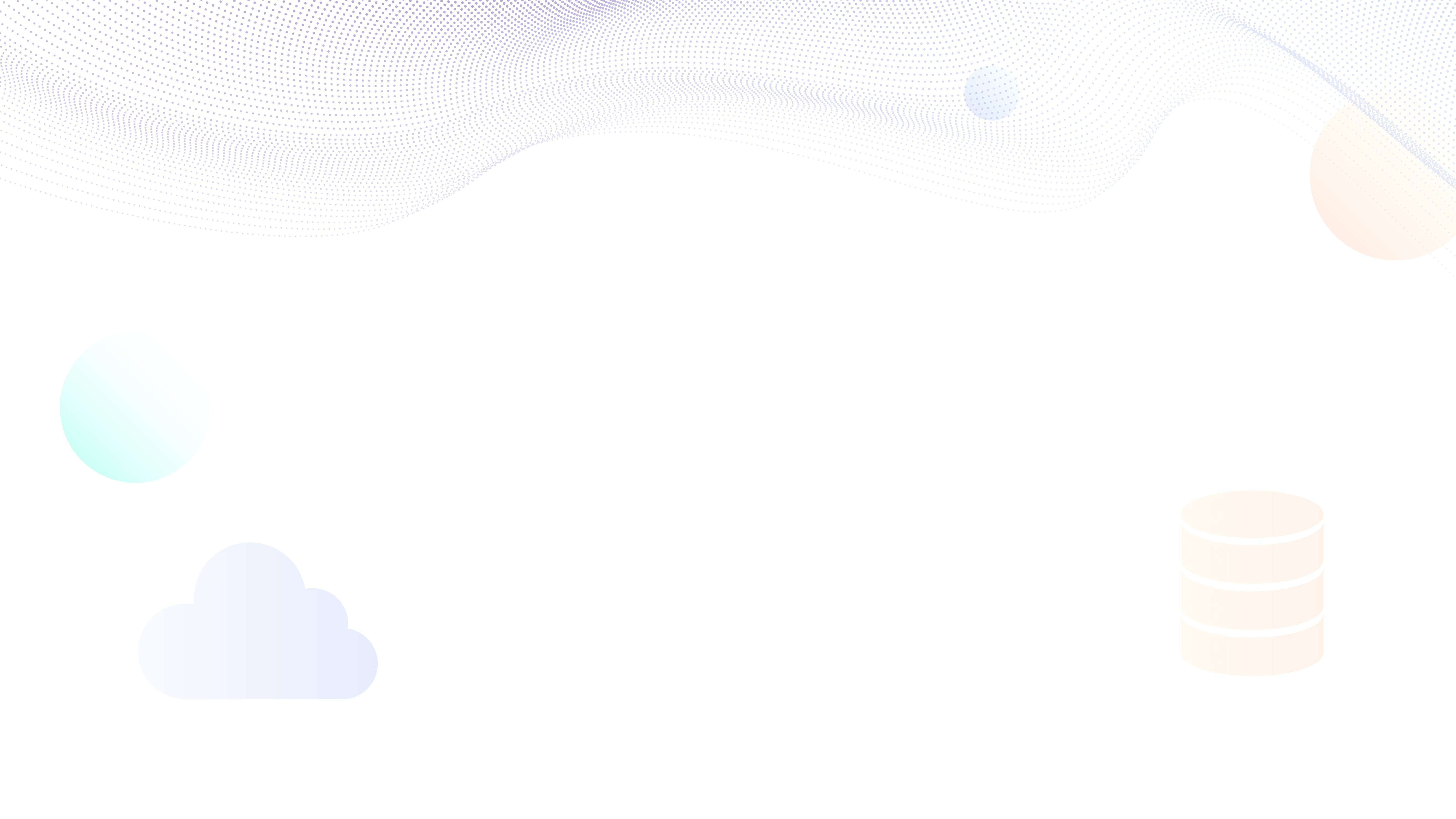 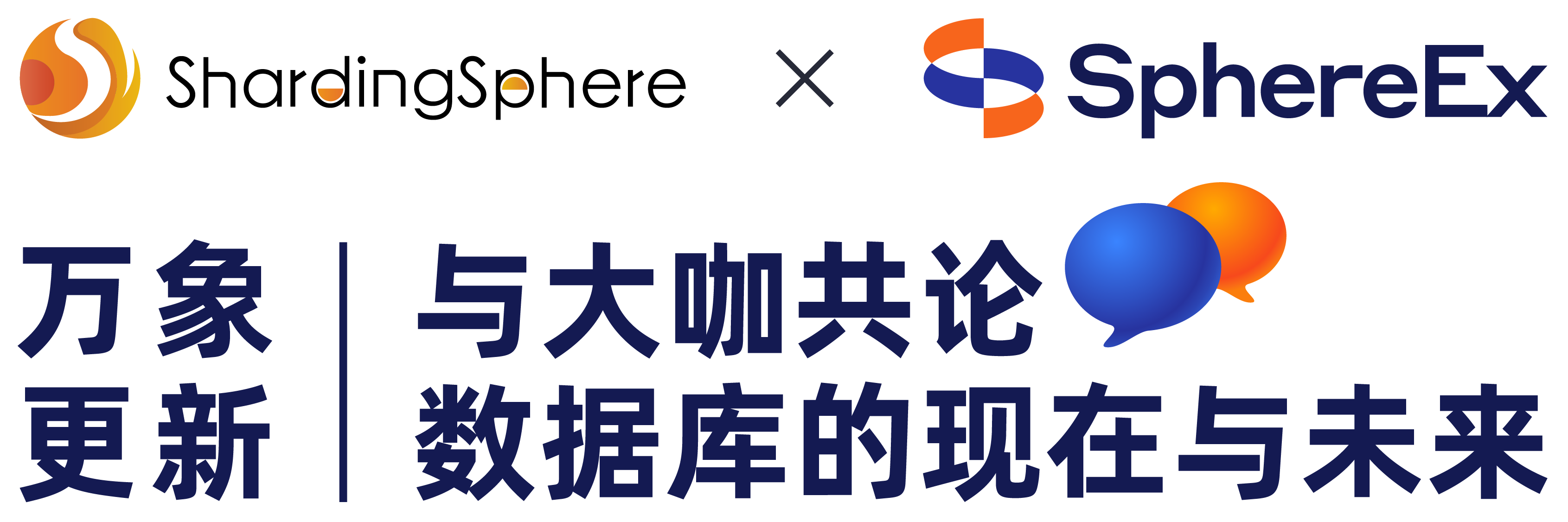 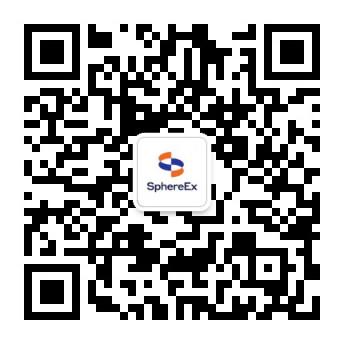 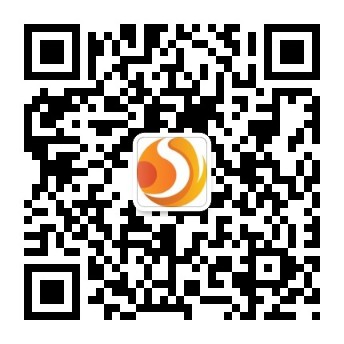 SphereEx
微信公众号
Apache ShardingSphere
微信公众号
SphereEx 官网：https://sphere-ex.com
Open SphereEx Community：https://community.sphere-ex.com 
Apache ShardingSphere Website：https://shardingsphere.apache.org
Apache ShardingSphere GitHub： https://github.com/apache/shardingsphere
Apache ShardingSphere Slack Channel：https://apacheshardingsphere.slack.com
邮箱：it@sphere-ex.com / biz@sphere-ex.com
[Speaker Notes: https://www.sphere-ex.cn/]
e7d195523061f1c0c2b73831c94a3edc981f60e396d3e182073EE1468018468A7F192AE5E5CD515B6C3125F8AF6E4EE646174E8CF0B46FD19828DCE8CDA3B3A044A74F0E769C5FA8CB87AB6FC303C8BA3785FAC64AF5424764E128FECAE4CC727650C04623638EBB0E38E204334561D5C6A1F0CAD760F6FBB7D9E209A4CCD06739B0CBDF42479AA5F56606813F7B2771
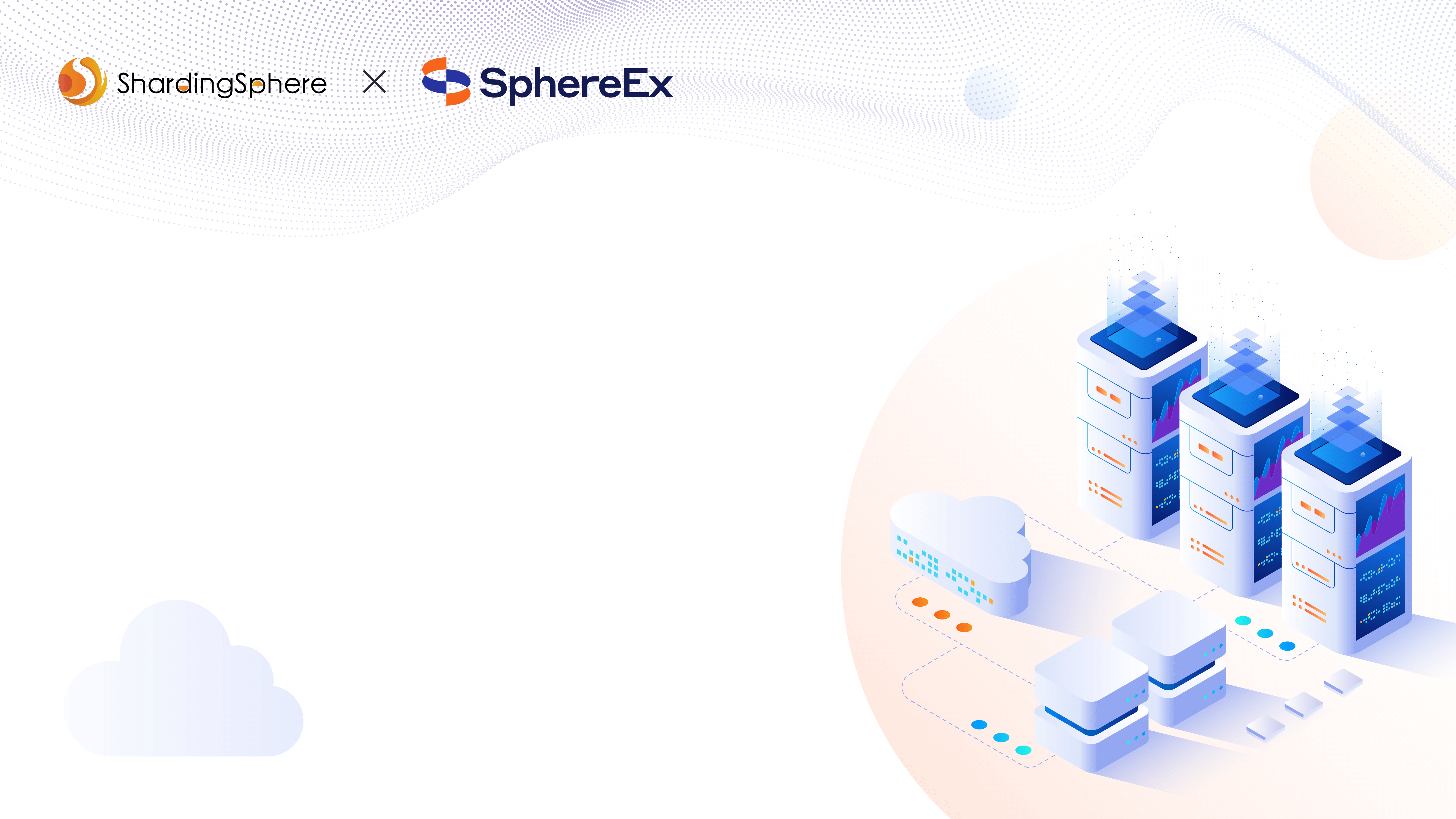 谢 谢！